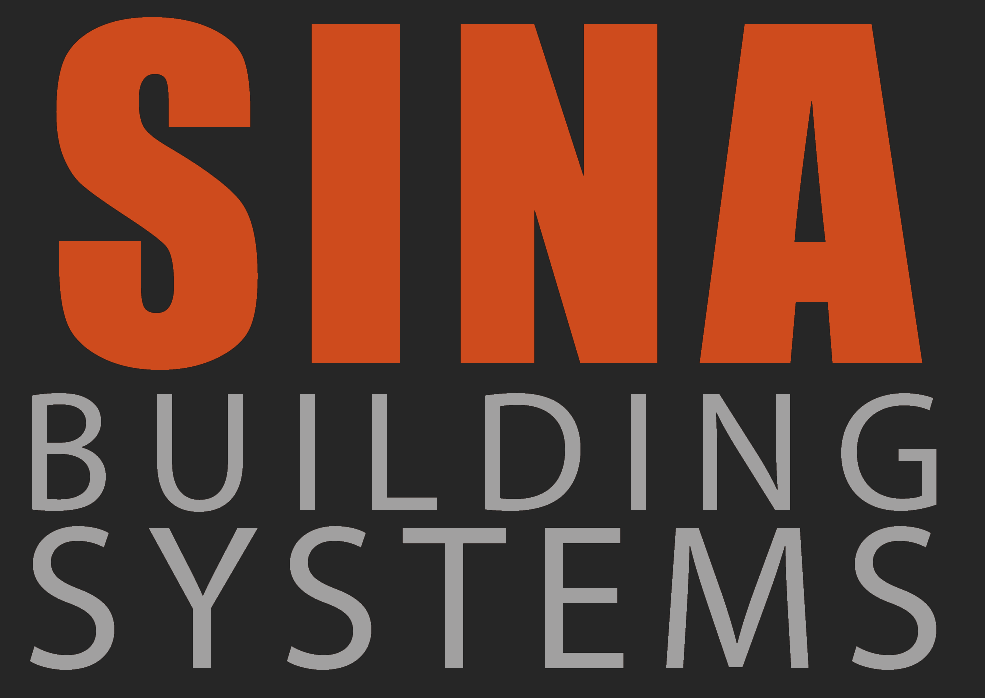 Developed by IDP Group
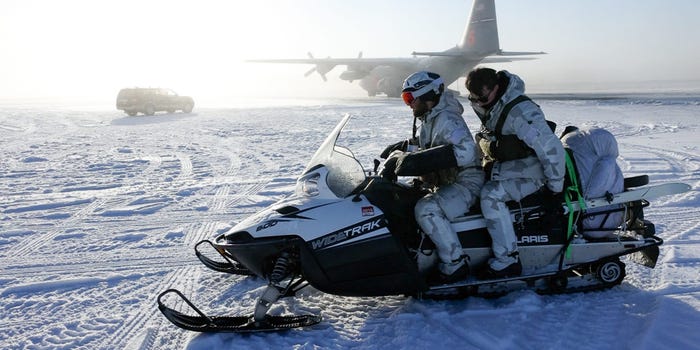 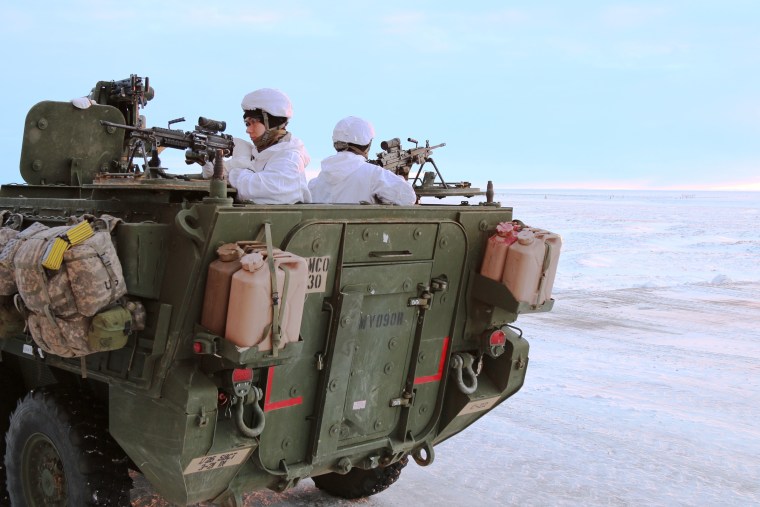 RETHINK THE BOX
“Benefits outweighed any shortfalls created by the need to build the infrastructure for the training exercise in the remote north” 
Maj. Gen. Brian Eifler, commander of U.S. Army Alaska
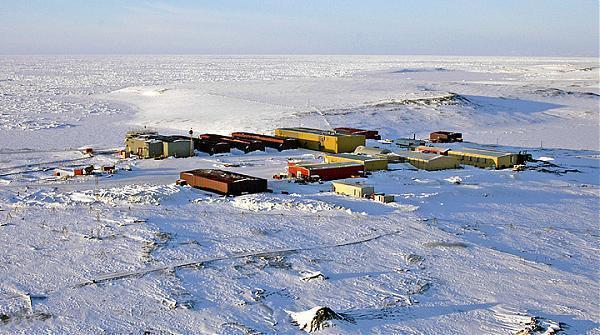 “We’re trying to get to a place where we have Arctic capable forces — forces that can survive and operate in that environment," Army Secretary Christine Wormuth
[Speaker Notes: Designing & building civilian & military super resilient infrastructure for 2.5 years with a special focus]
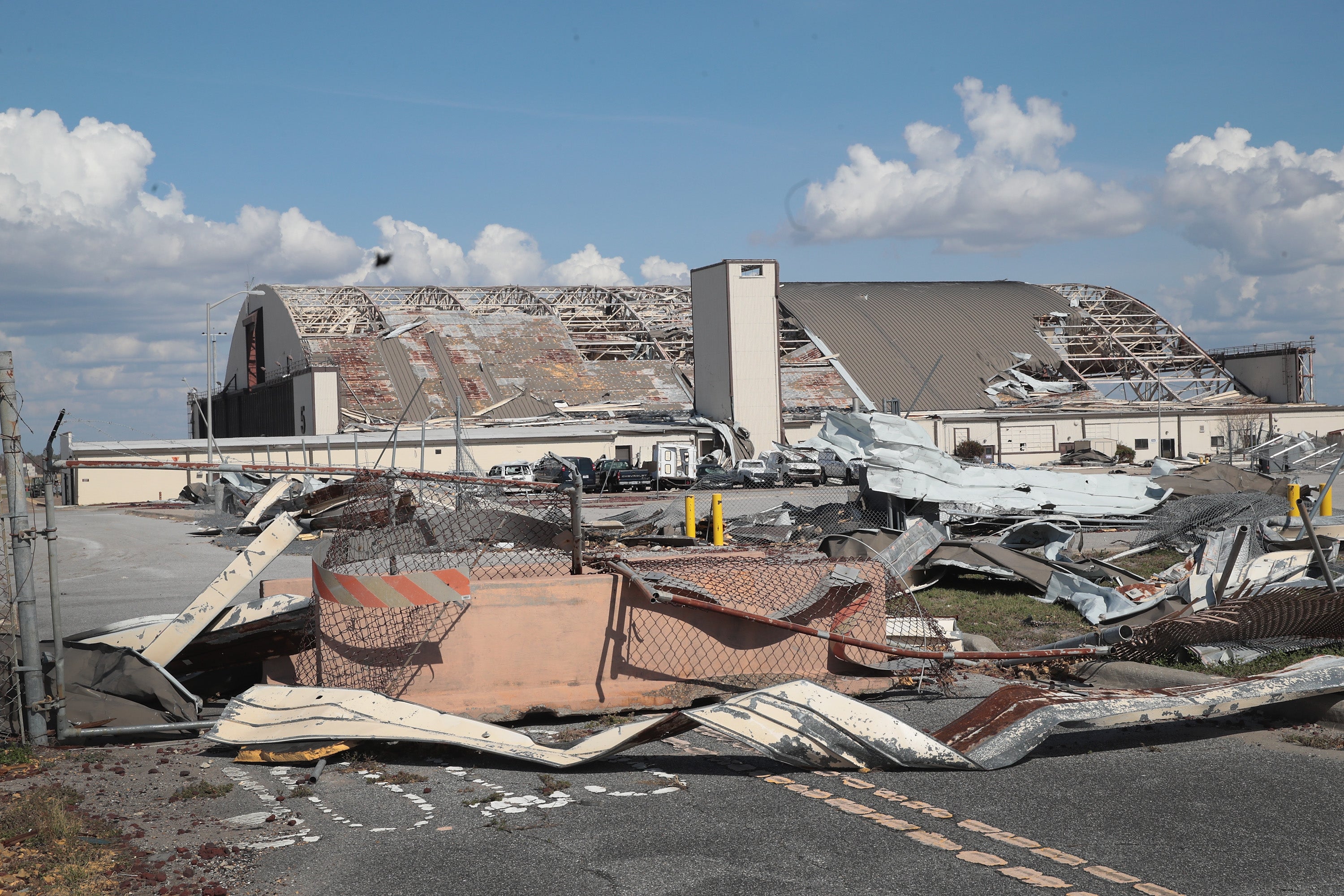 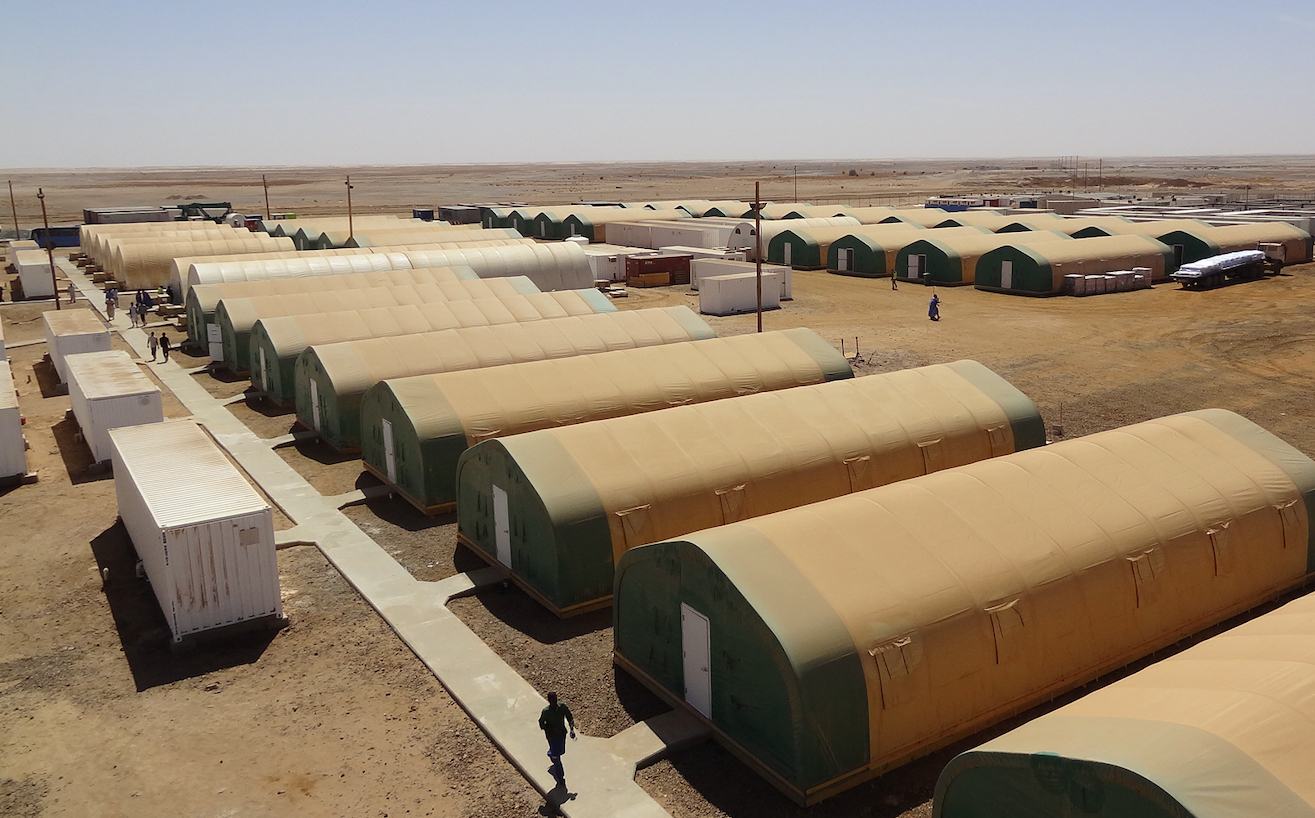 The Current Standard Of Structures With Rapid Deployment Capability
Designed for rapid deployment & temporary operations
Not designed/built to meet building code 
Soft-shell solutions with few wood and light steel options 
Inefficient post-build integration of electrical/mechanical/radar/comms systems
Minor resilience; limited seismic/storm resistance
Limited security for equipment/personnel
Limited solar panel and clean energy integration 
Limited fire/life safety 
No foundation system. Requires flat ground for deployment 
Challenging when used as long-term heated facility in arctic
Offers little to no amenities to occupants 
Low building insulation/R rating
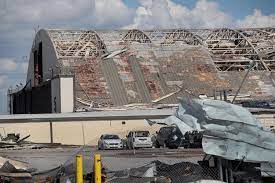 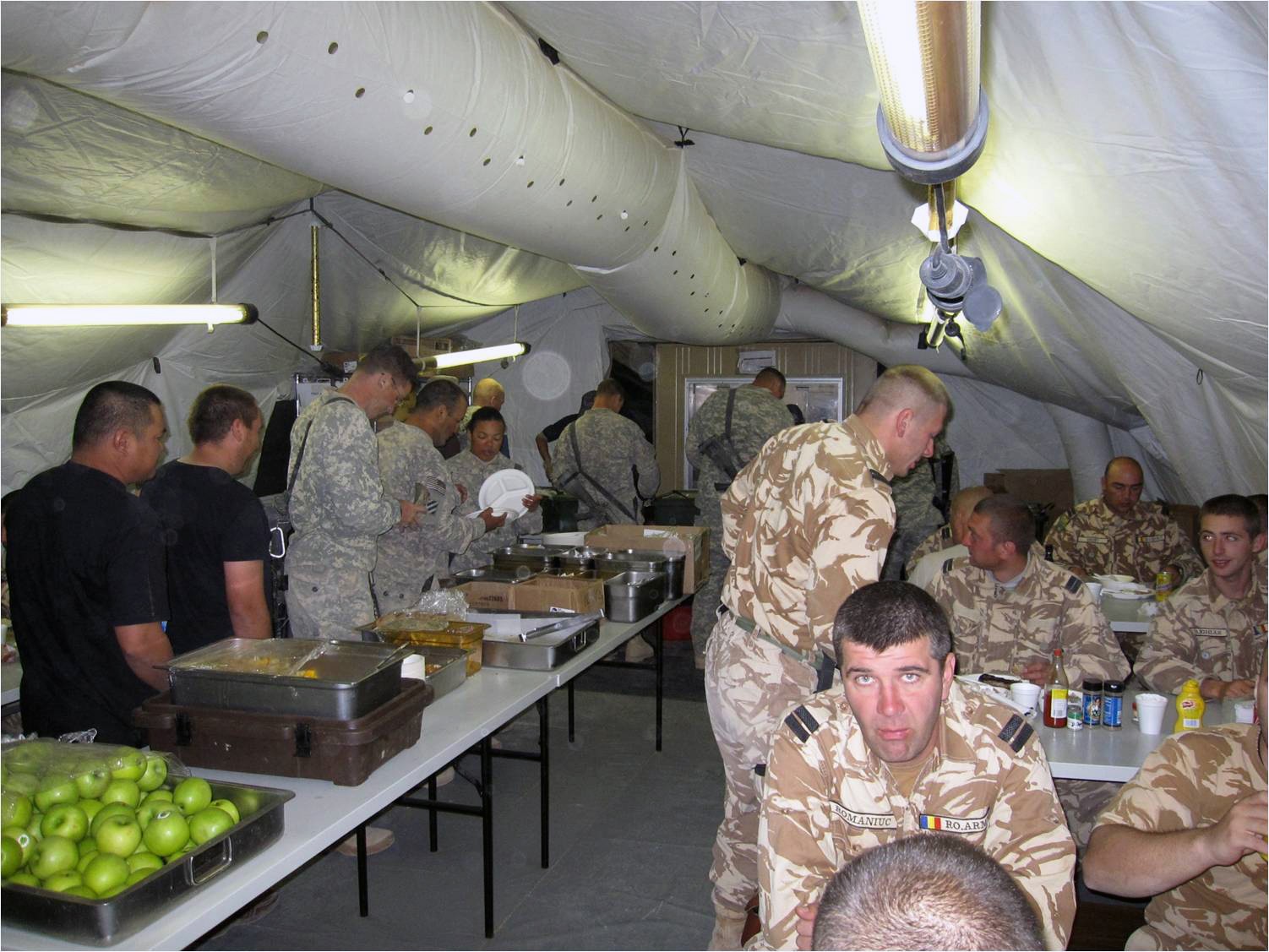 [Speaker Notes: Great for some use cases, but not all use cases 
Was not designed for long term use, although it tends to stay in places for ever]
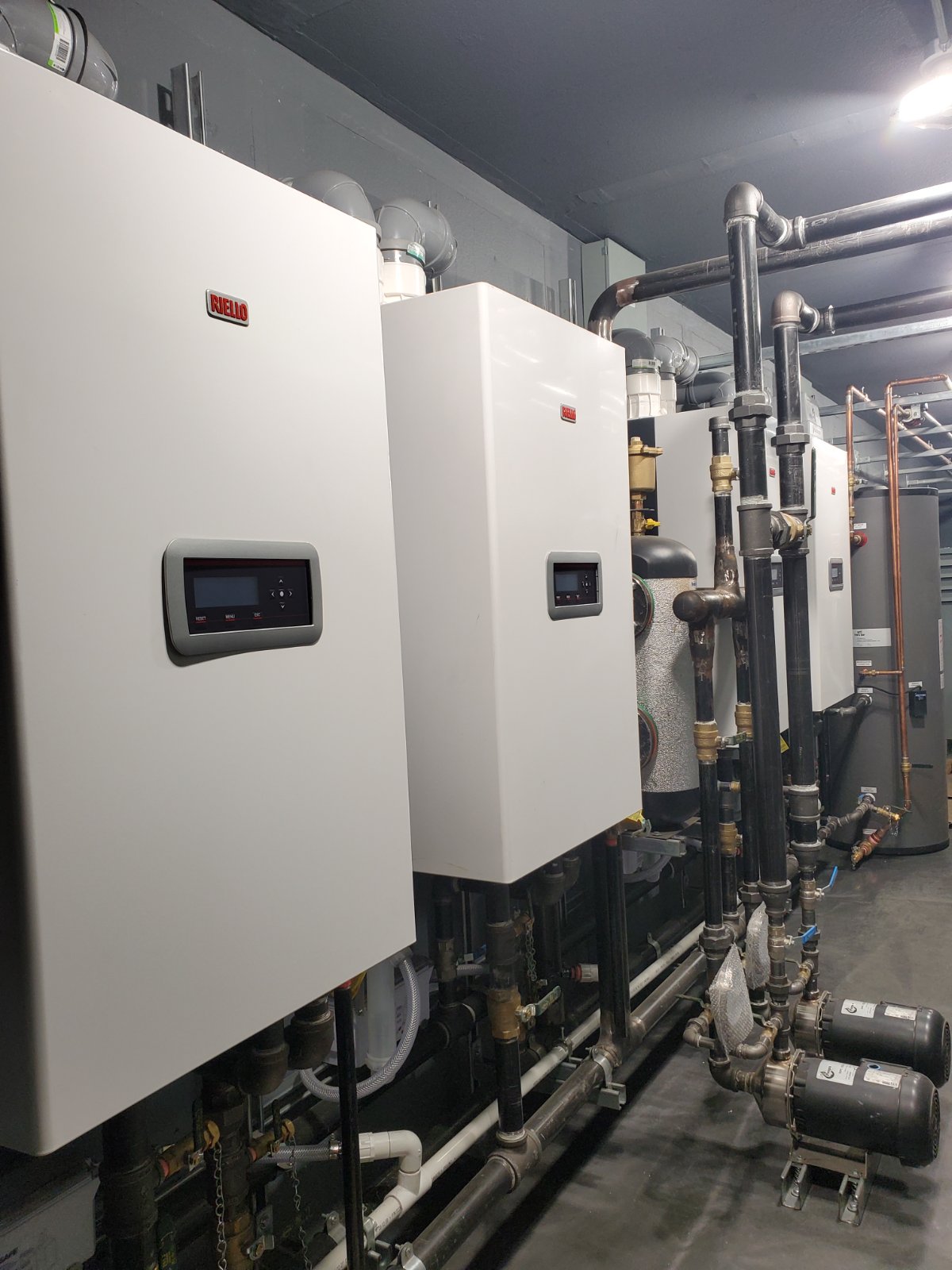 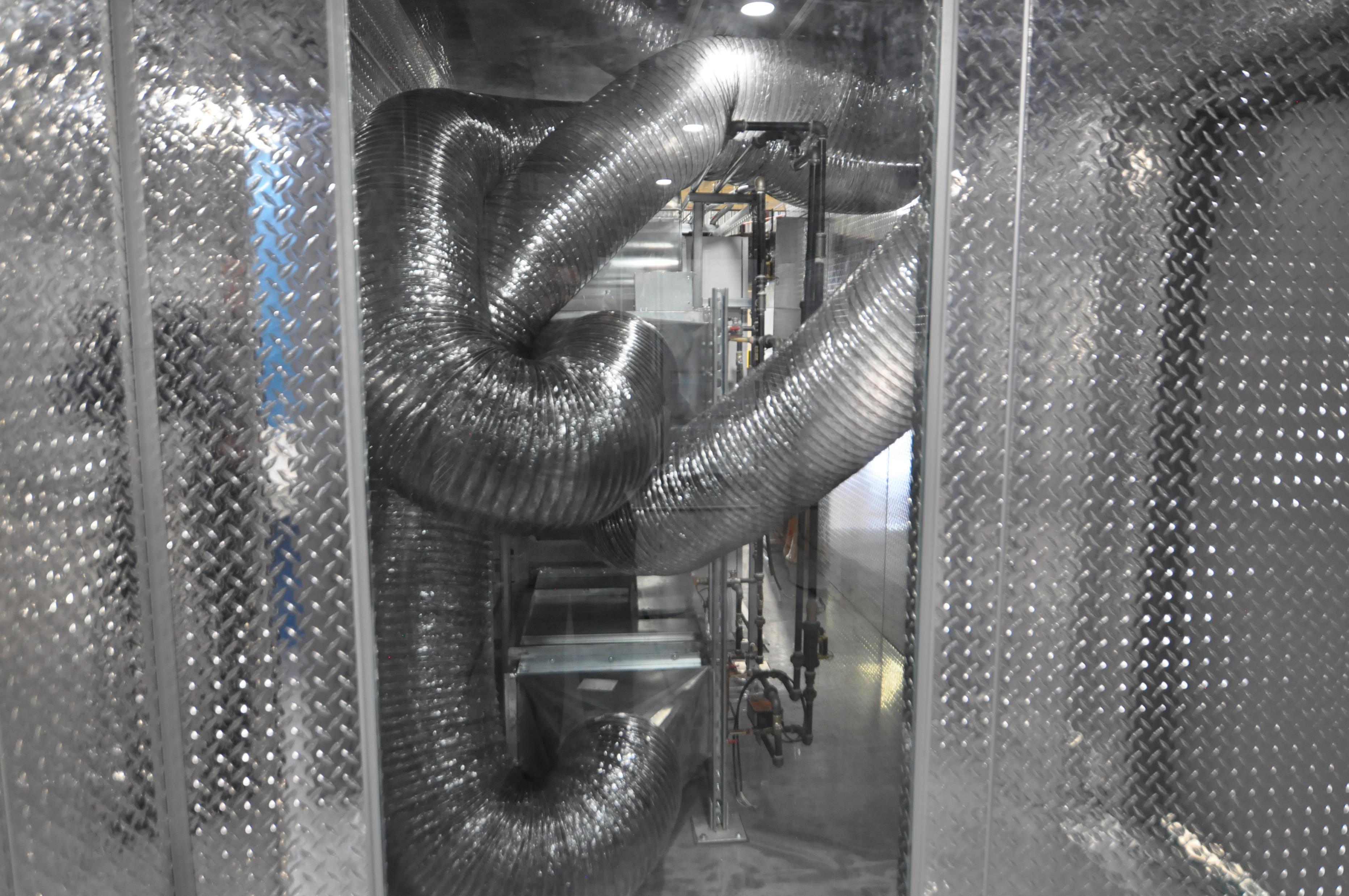 Core Benefits of SINA Building Systems
Designed for medium/long term deployment
Complex components (HVAC, radar, comms, IT) installed and tested at factory 
Built to Canadian National Building Code 
Factory controlled manufacturing process 
Positive/Negative pressure HVAC with HEPA filtration  
Up to 50% reduction in-factory construction time when compared to similar structures  
Up to 30% reduction in construction cost for similar structures 
Entire structure relocated or adjusted in event of fire/flood/emergency  
Fire resistant with built-in fire suppression 
Build a 10,000 sqft NBC Compliant facility in 4wks from grass to finish. Deployed by crew of 20 
Modular and scalable (300 to 50,000 sqft) 
Proprietary electrical/mechanical/structural quick connects 
Multi-level structures up to 30’ft tall 
NBCD, Ballistic, Blast and frag resistance
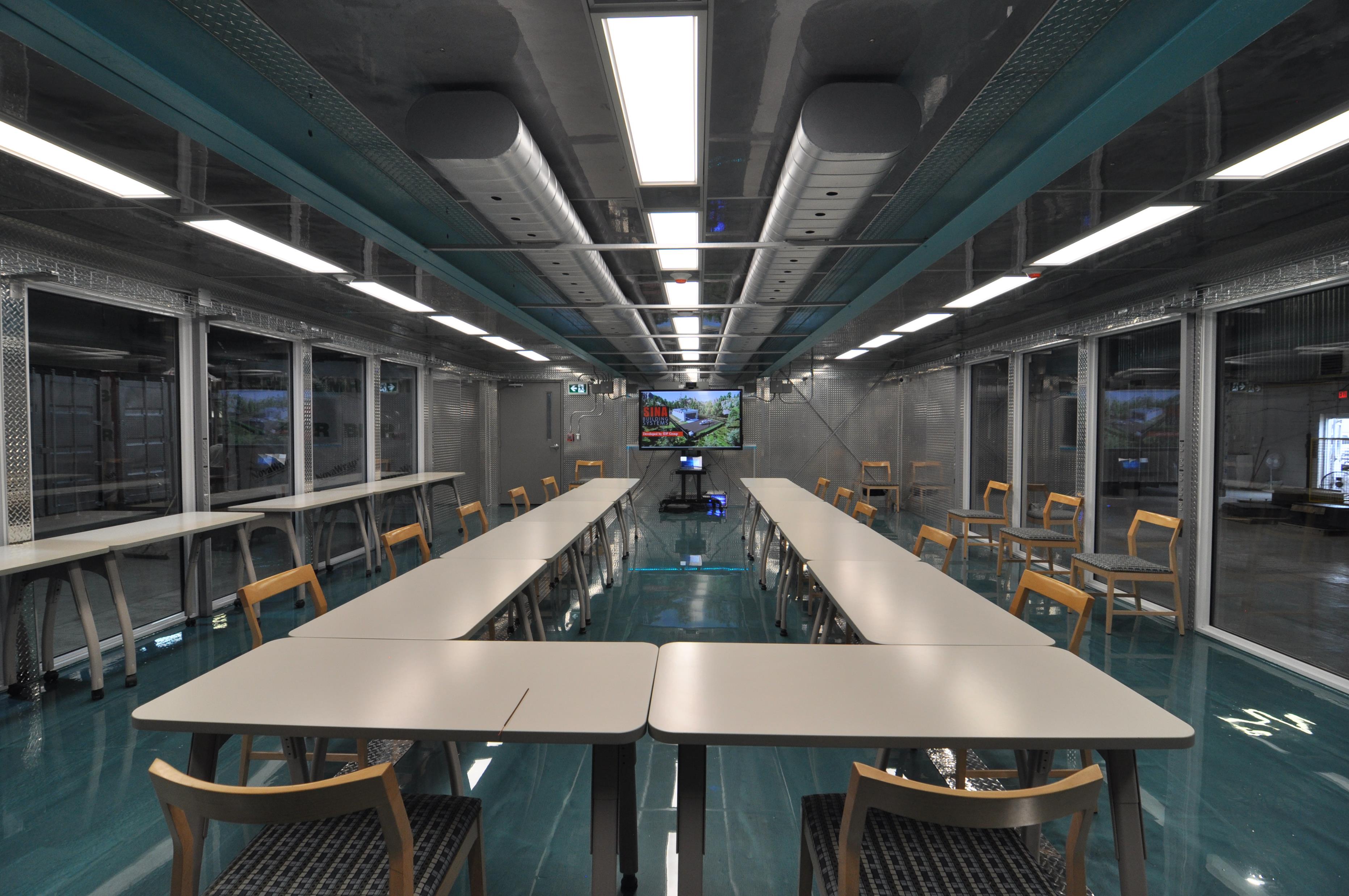 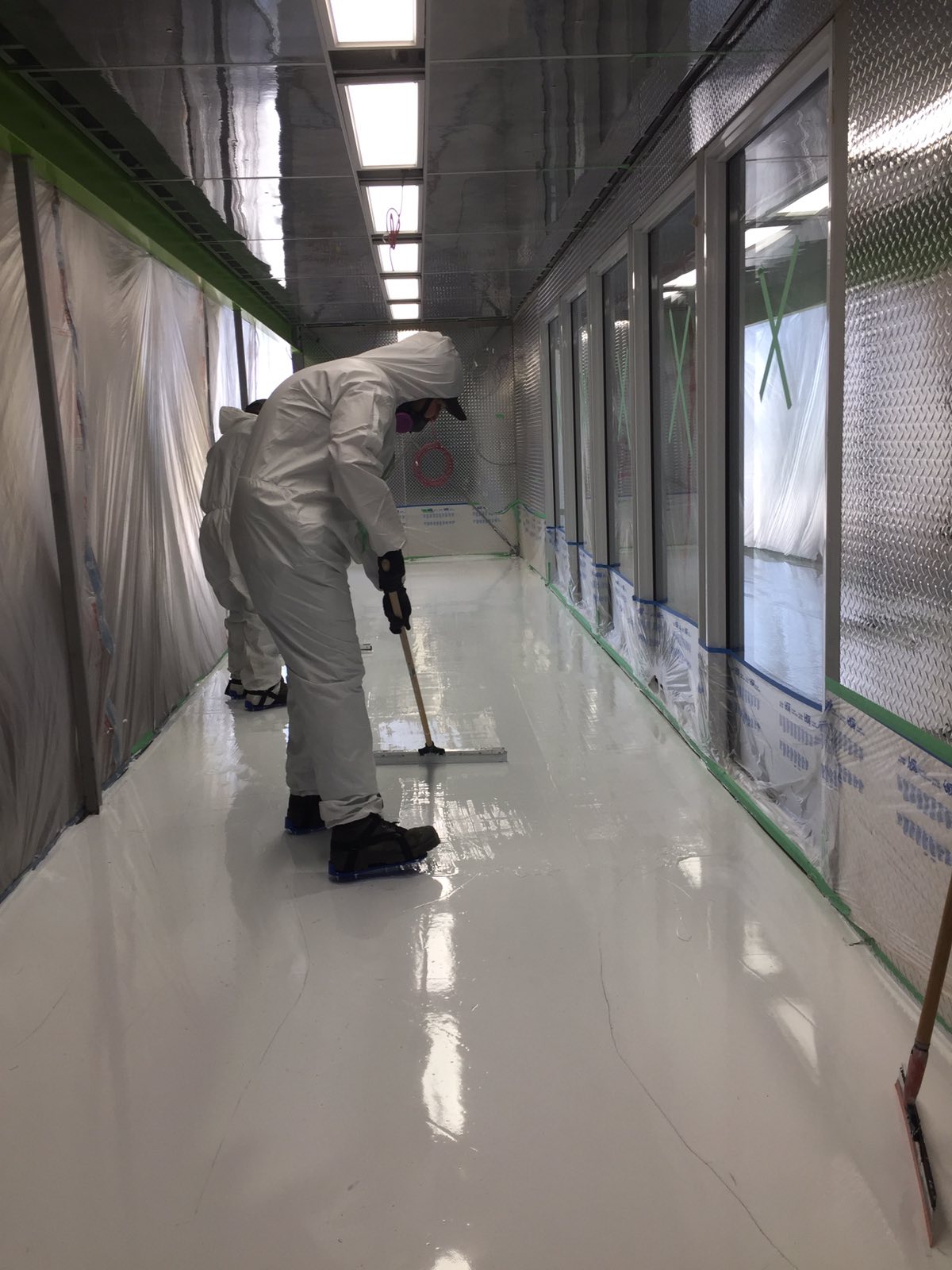 [Speaker Notes: Our surroundings directly effect our quality of life, work and mental state
We bring urban level design, functionality & finishes to remote areas in a rapidly deployable solution 
Inspections done at our facility 
95% less site time 
Easy to clean & disinfect surfaces]
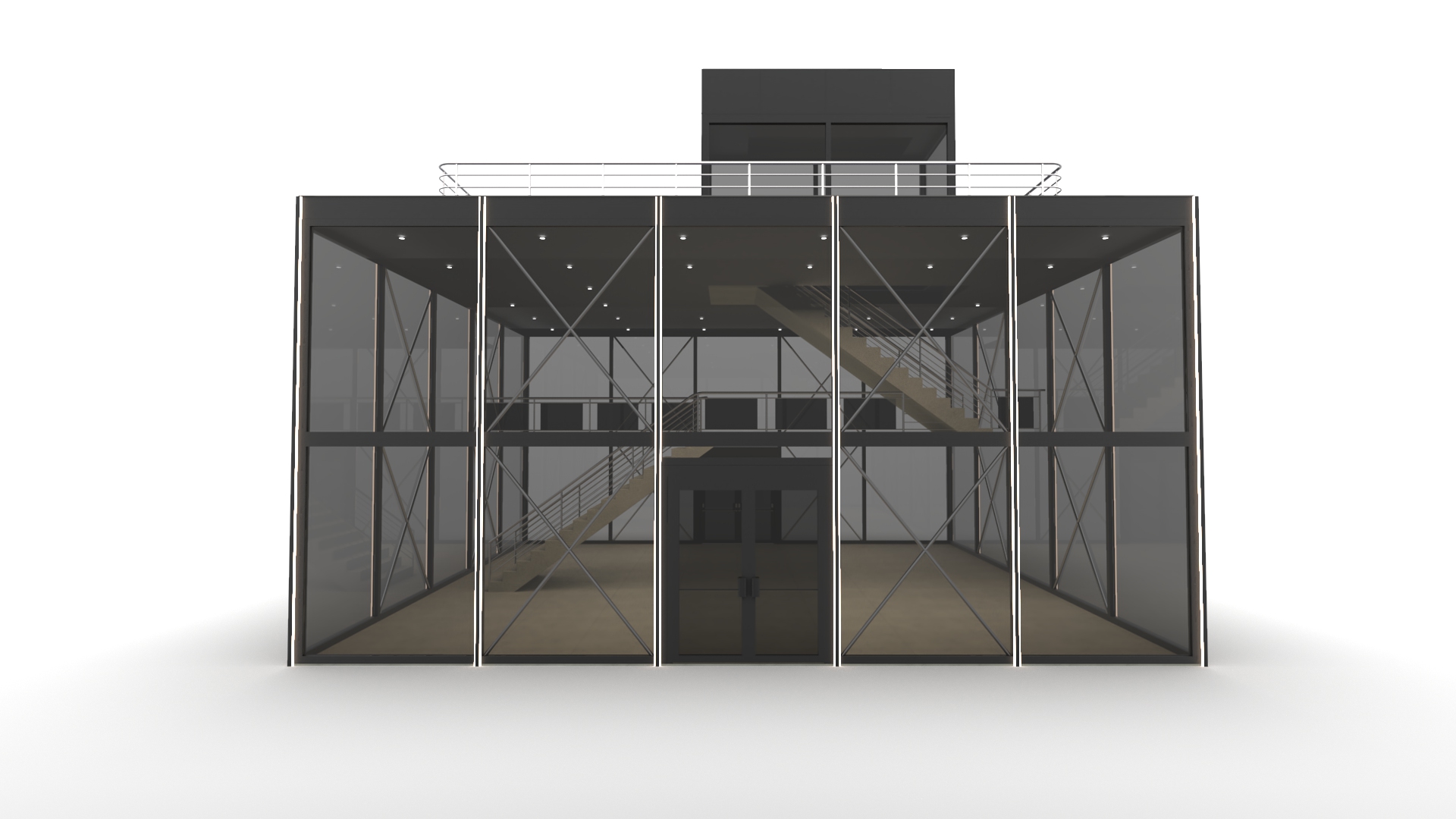 SINA Building Systems Exclusives
Volumetric & structural wall plug & play galvanized heavy steel prefabricated modular building solution

Complete grass to finish building system

Adjustable, reusable, seismic-rated foundation system capable of deploying on permafrost

Structural walls with built-in finishes, windows, doors, fire suppression, networking & security components, lighting, insulation and electrical components pre-installed 

Prefabricated building system with built-in green components, hard ridged roof mounted solar panels with batteries & invertors installed and packaged with quick connects
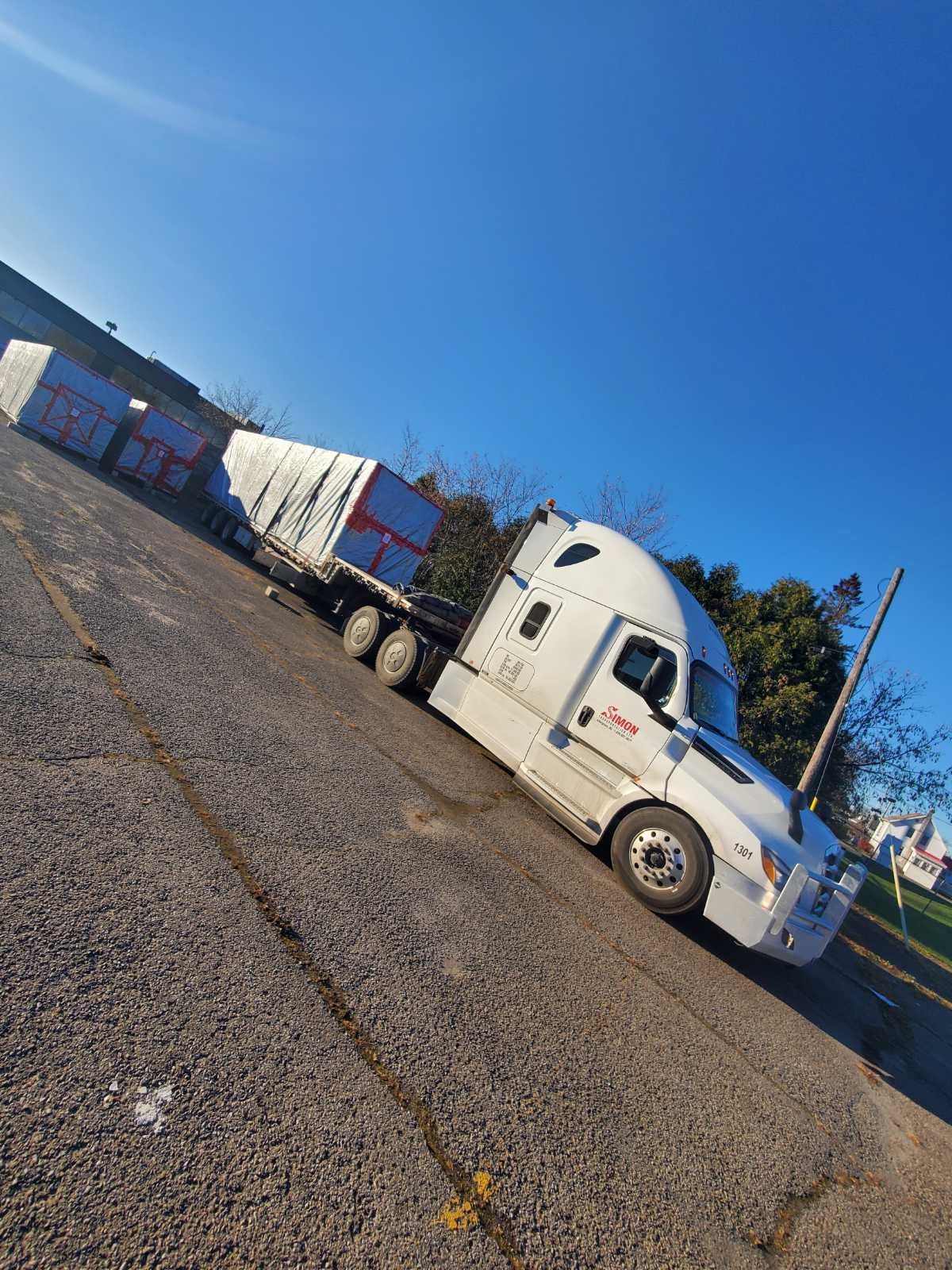 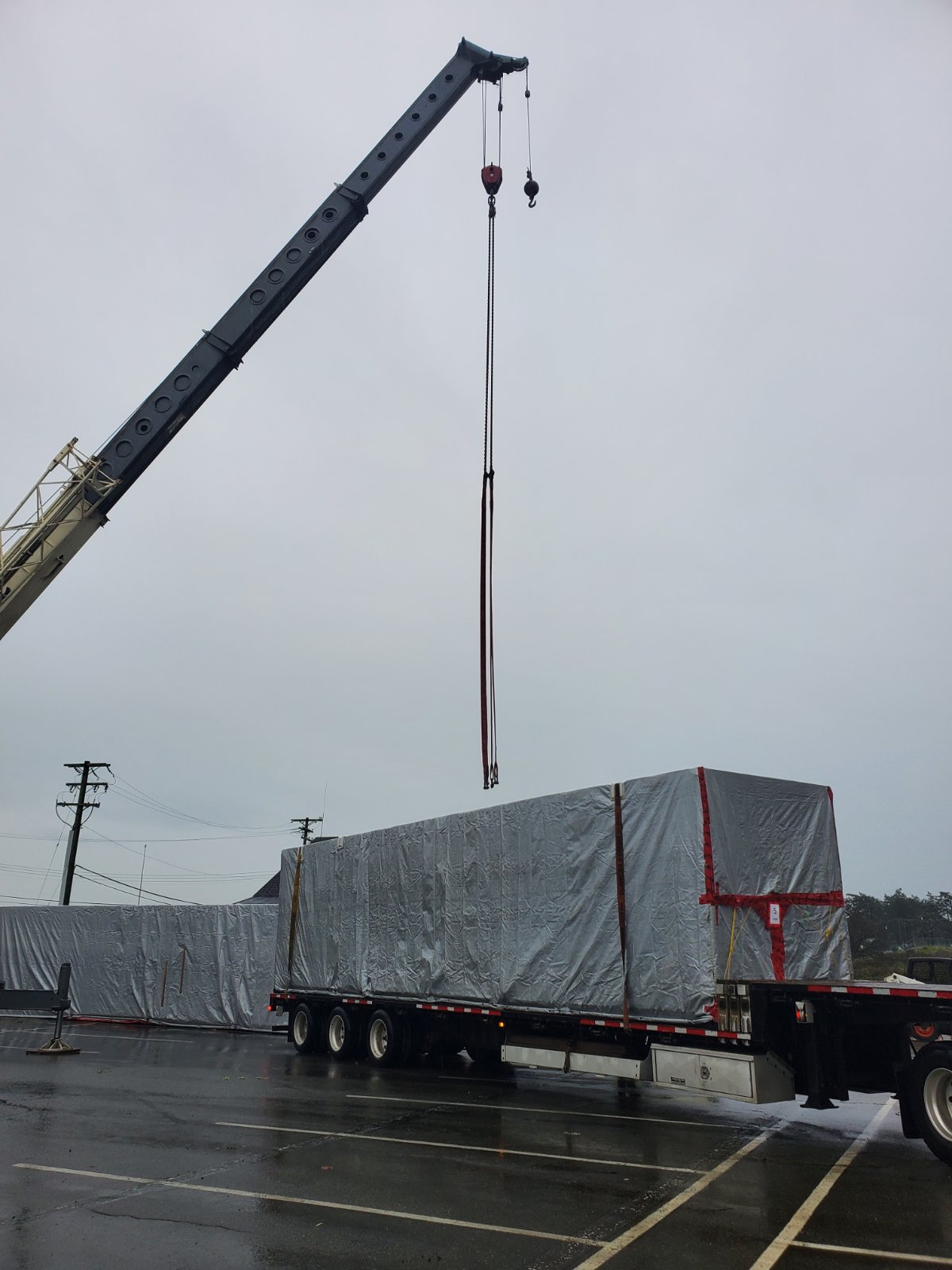 [Speaker Notes: Tall buildings ship flat packed with traditional transport, packaged ready for quick deployment 
Spyder cranes can ship with the modules for erection]
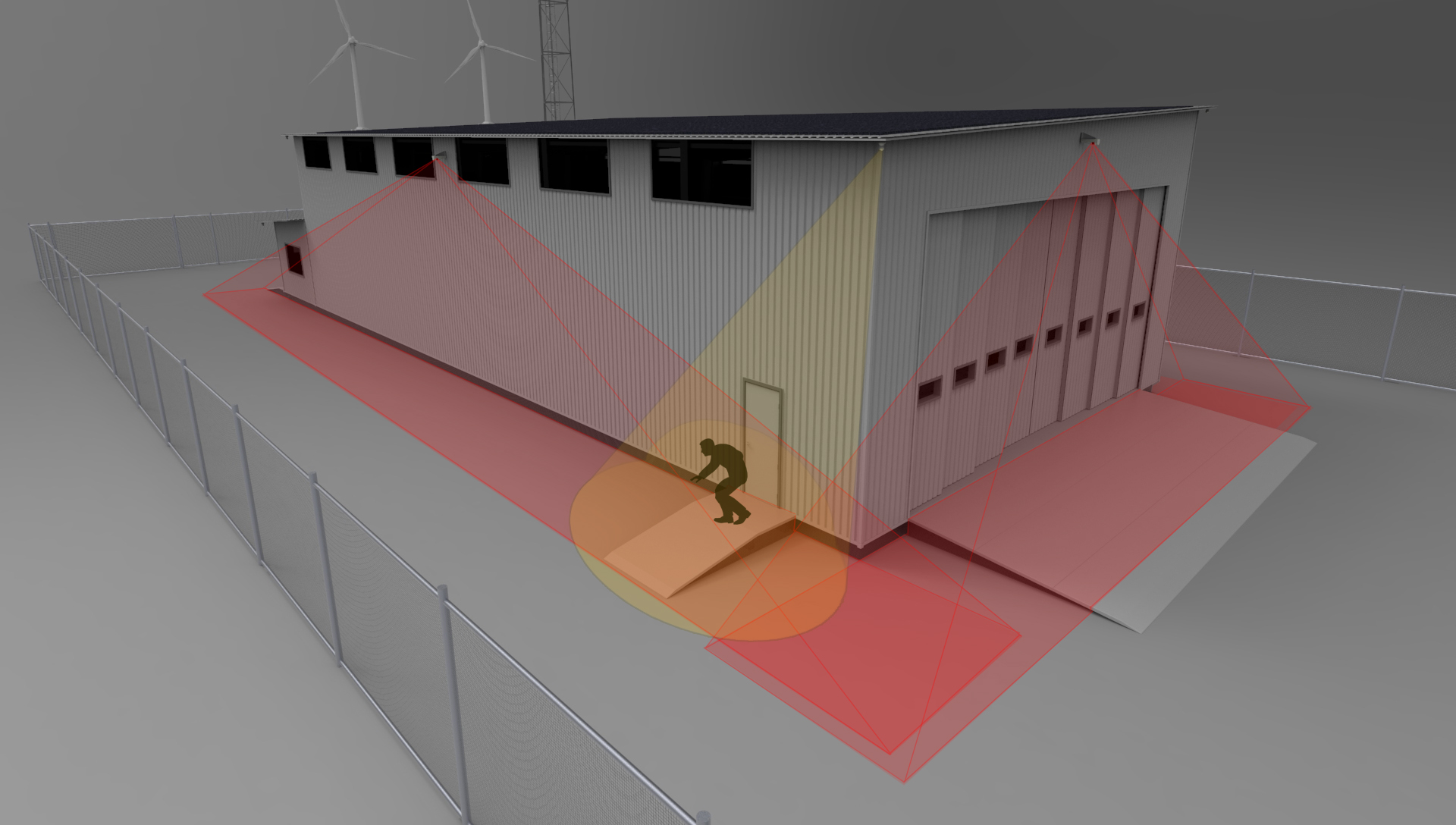 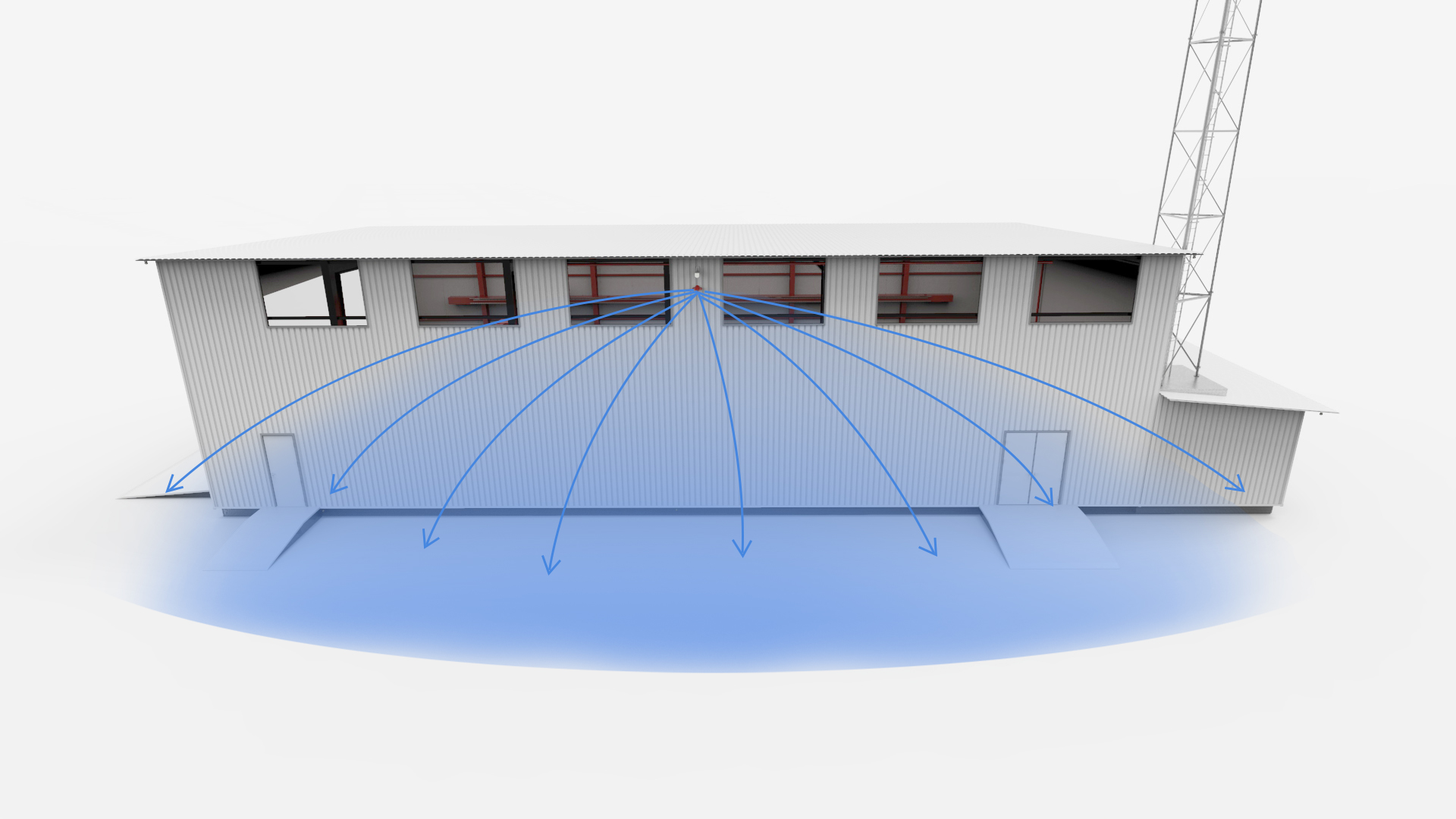 FOB Command Control & Communications Centre
Different sizes & configurations with variety of integrated tech solutions

Heavy raised flooring system allows operations of heated repair/garage on permafrost

Heavy steel gantry crane

Clean agent fire suppression system
 
Radar, cellular, broadband connectivity 

Secure operations

Integrated clean energy components (solar / wind) with battery bank, back up generators with optional CHP
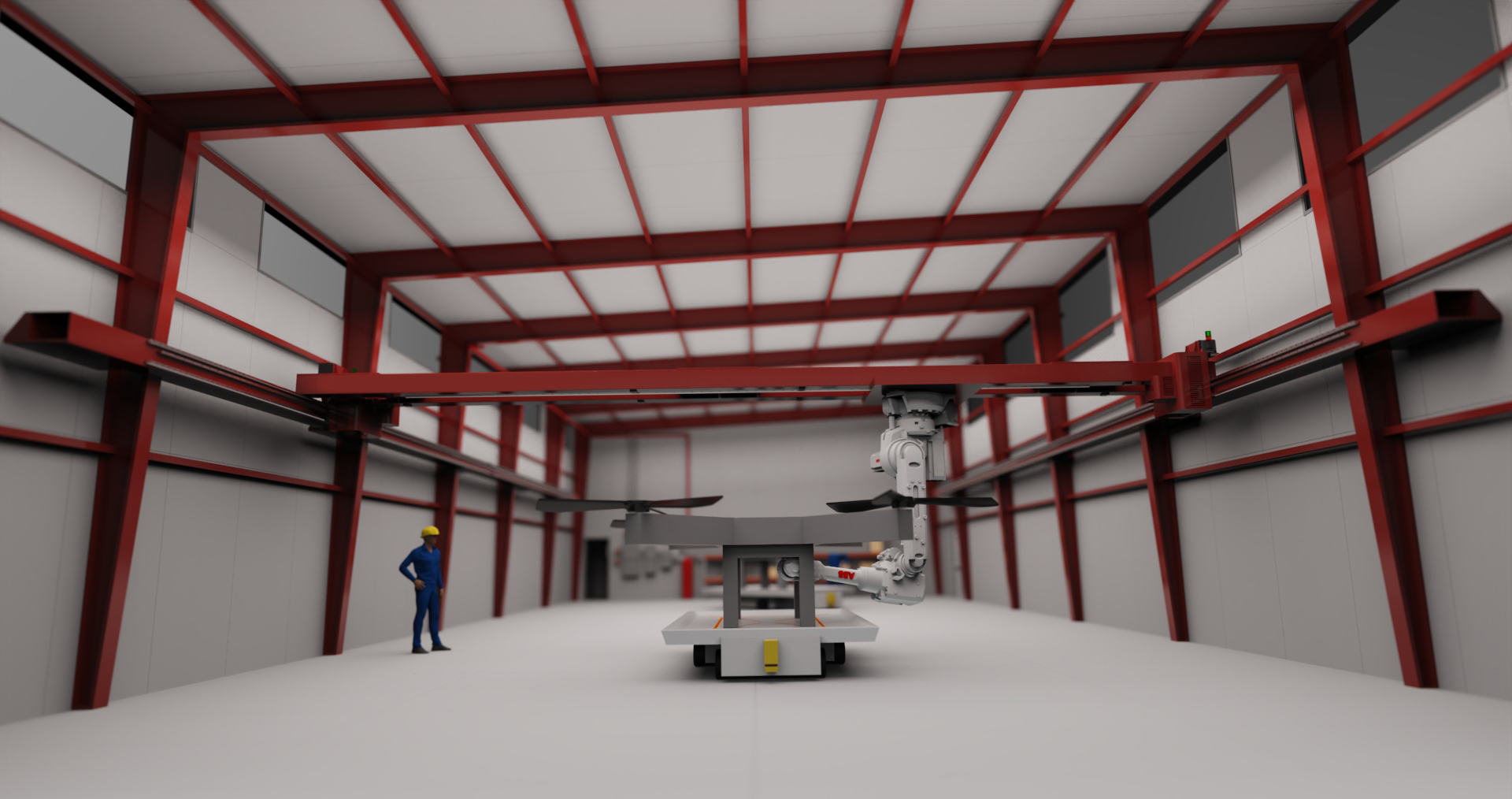 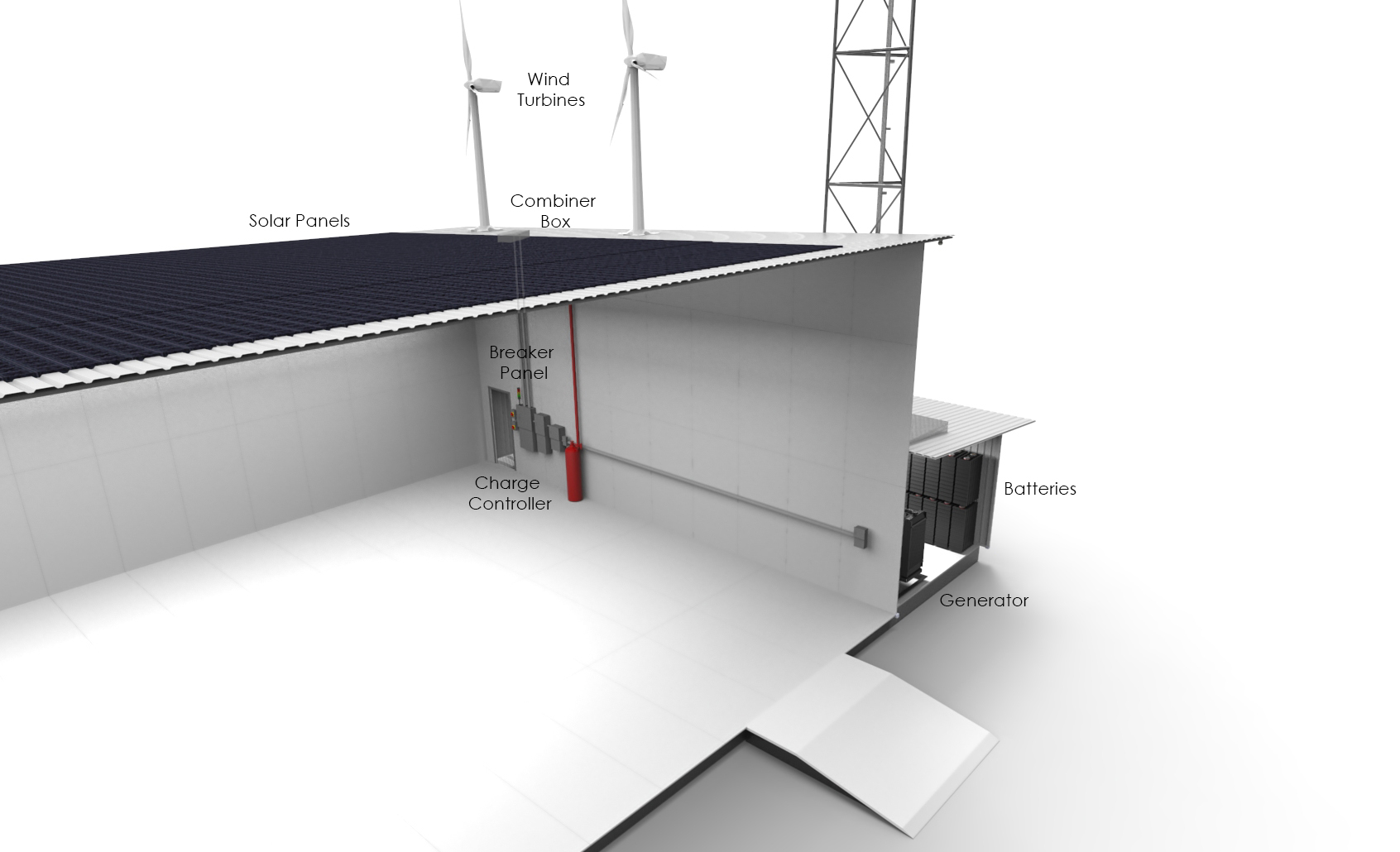 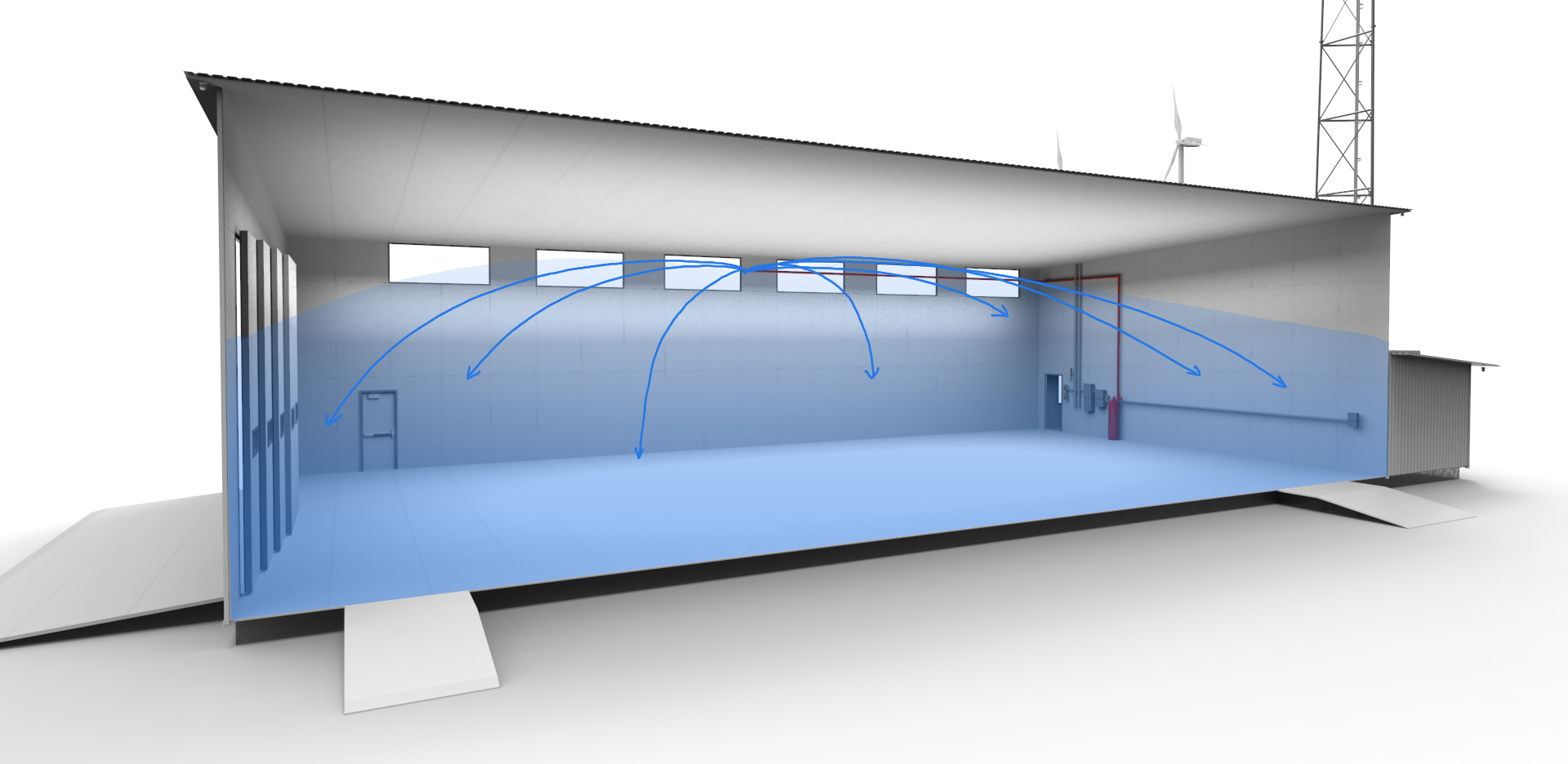 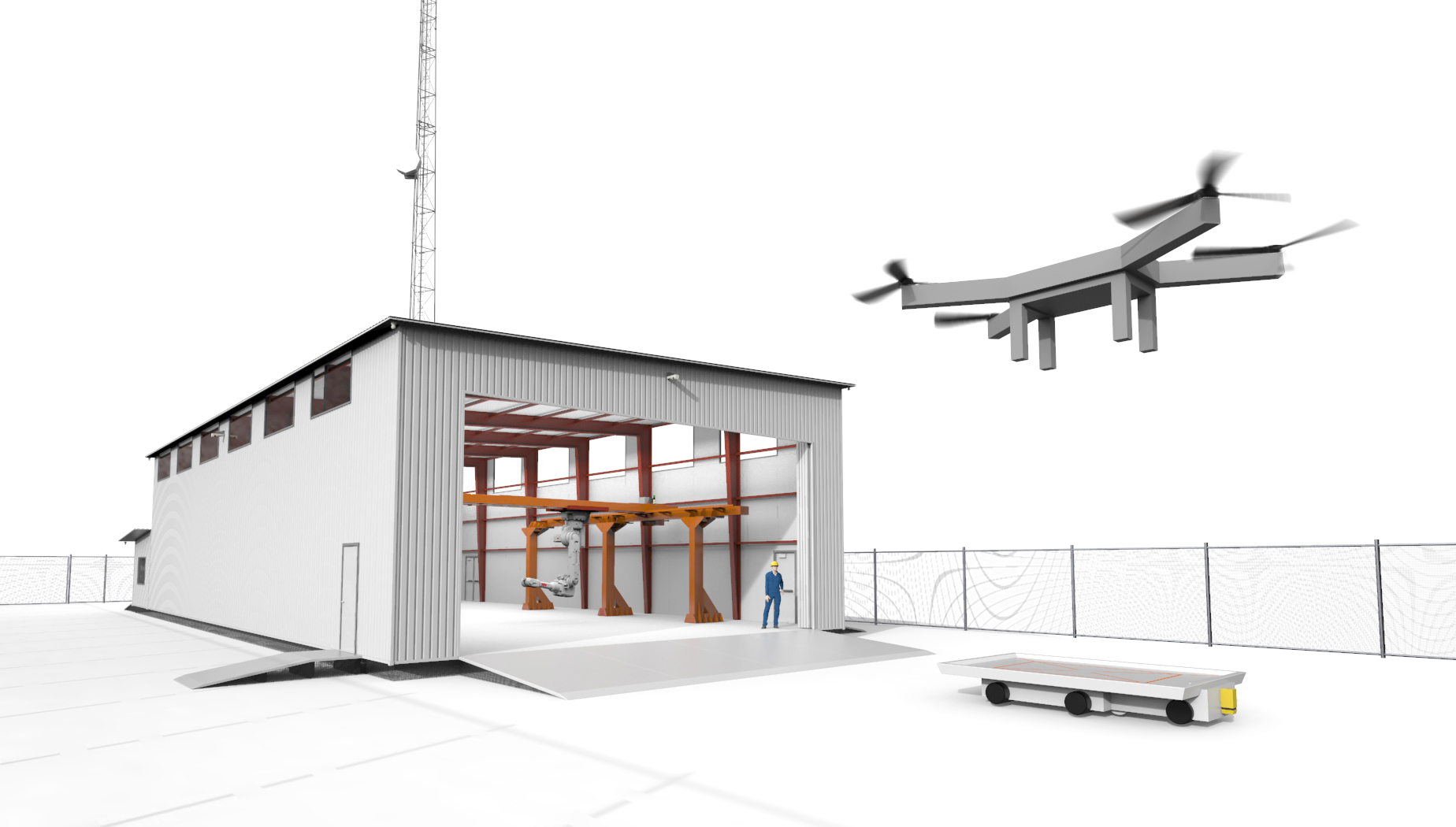 [Speaker Notes: Working with Air Canada Cargo, West jet cargo for roughly 18 months as well as multiple remote communities & commercial drone operators in Canada 
Big focus on renewable & clean energy component]
FOB Sizes Including Communication Repeater Station
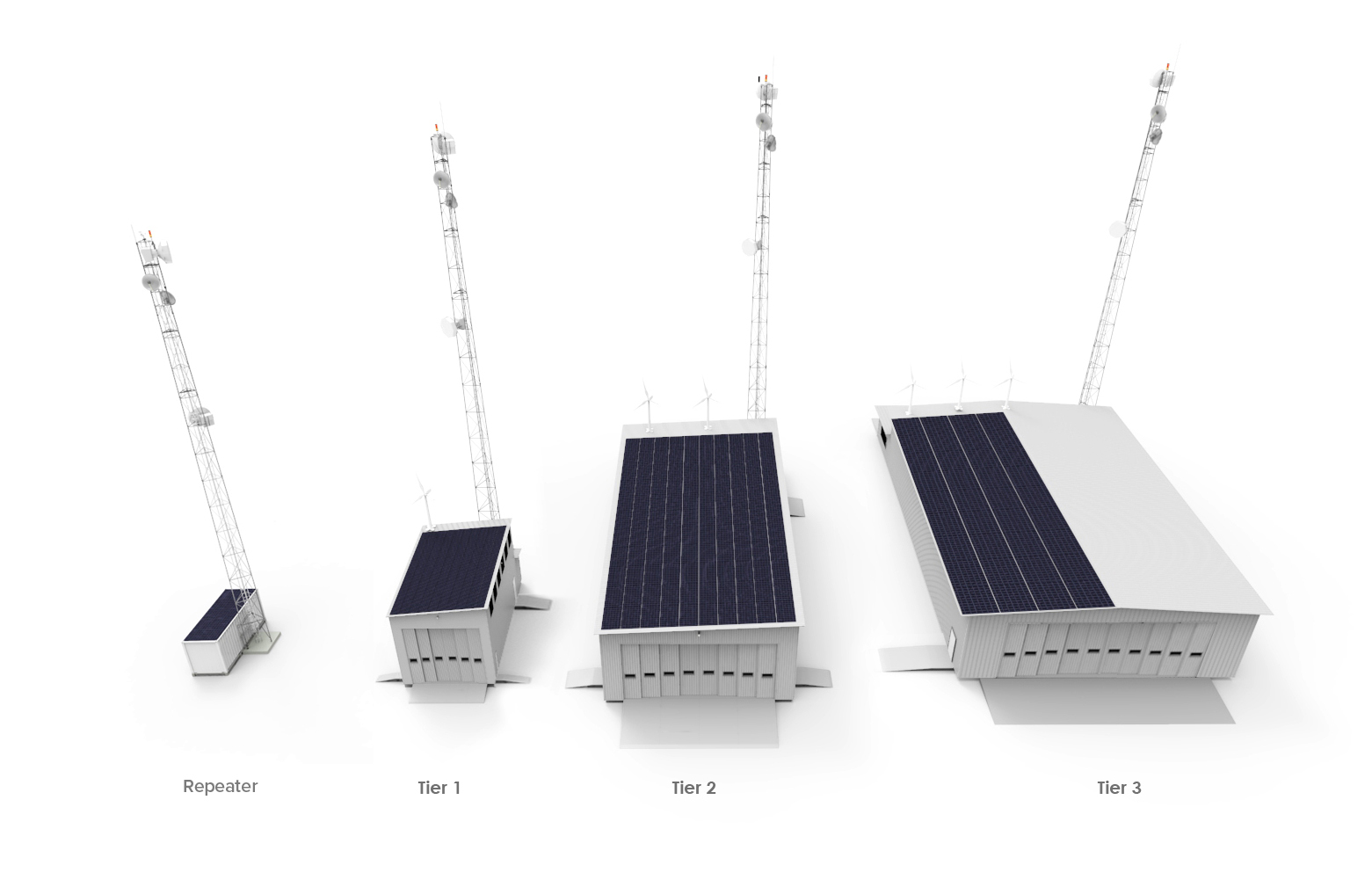 Communication Repeater Station
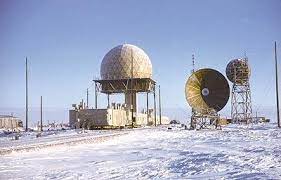 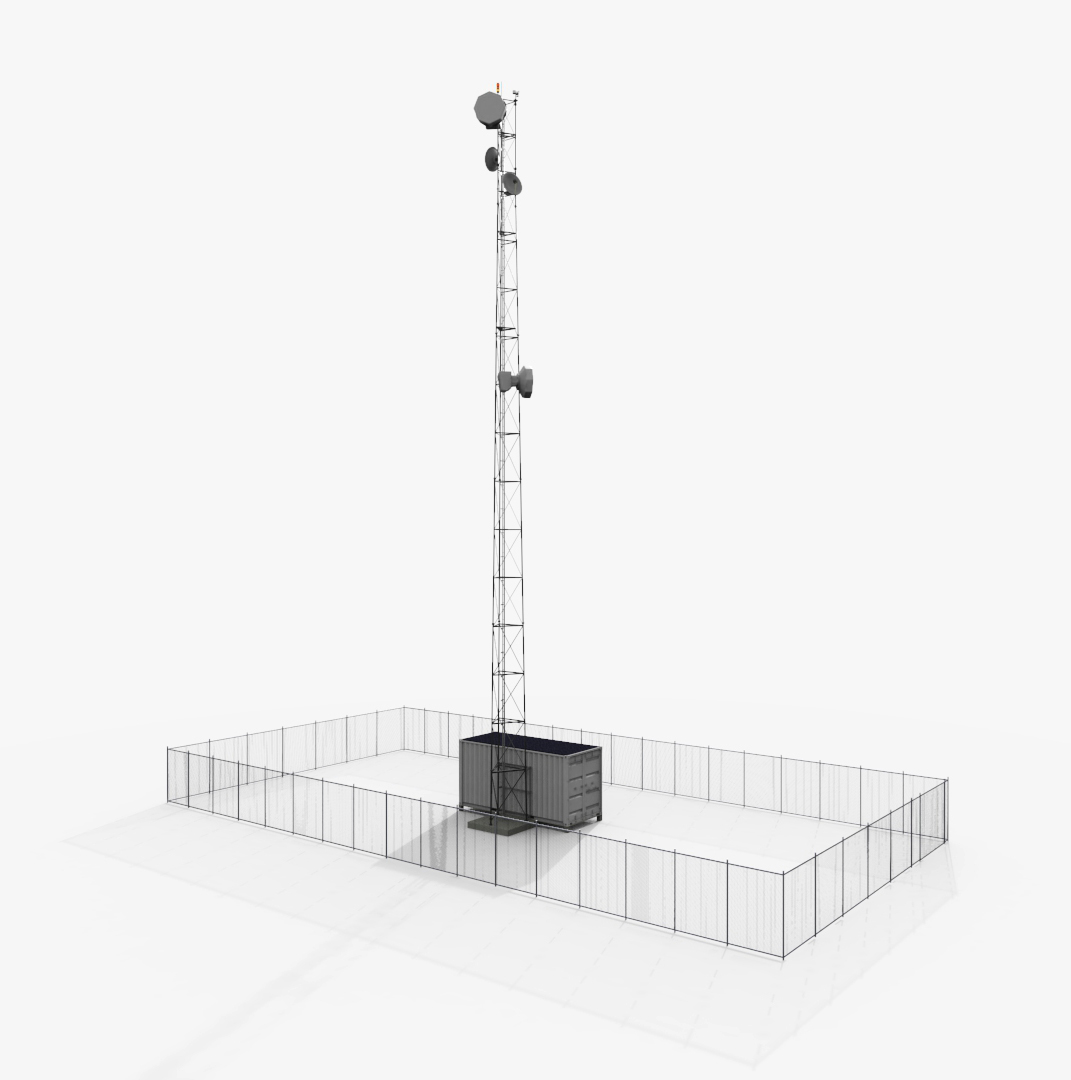 Providing data / cell / radar connectivity across the north 
Self containing energy source with solar and wind
Battery & generator back up 
Air lift ready 
Expanded radar and communications
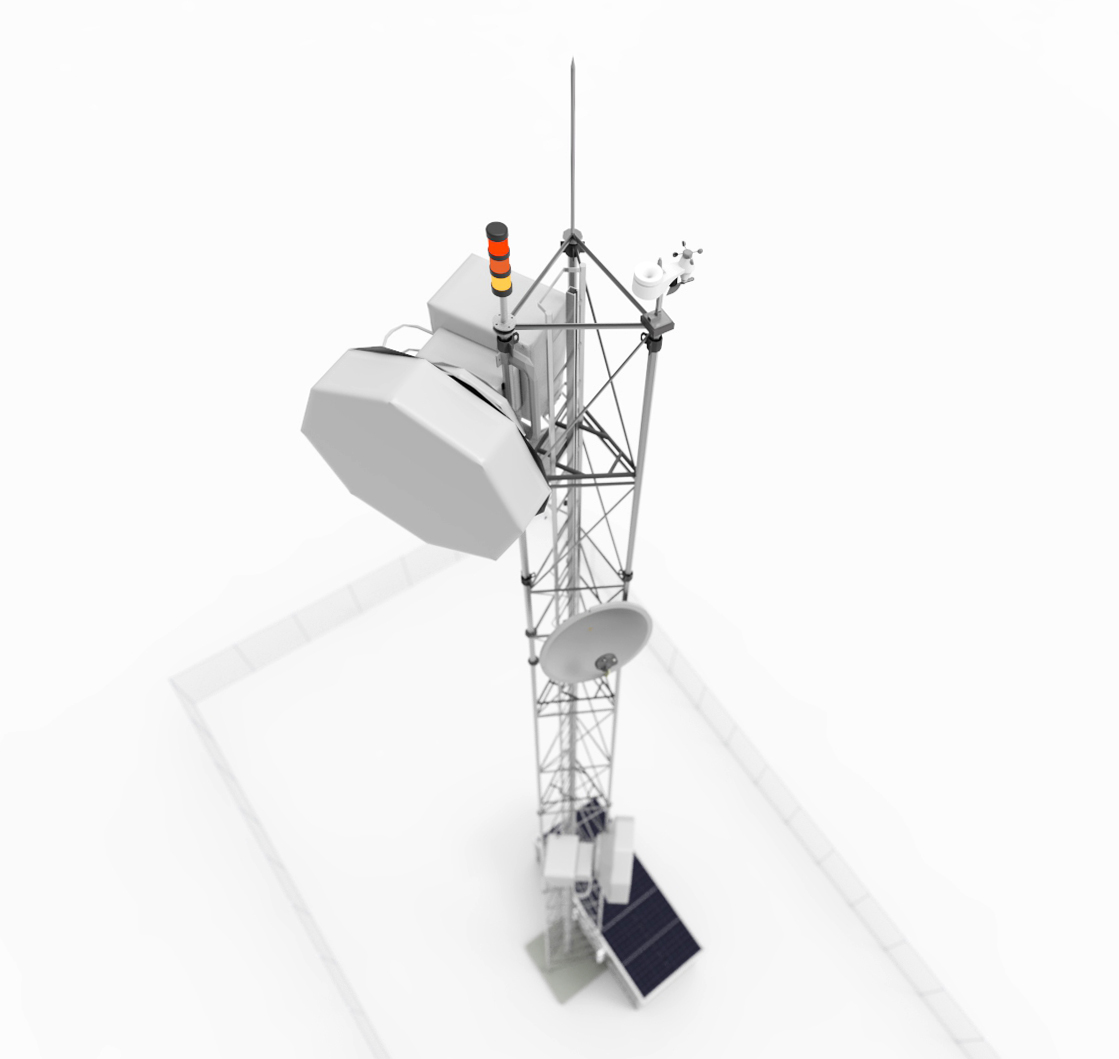 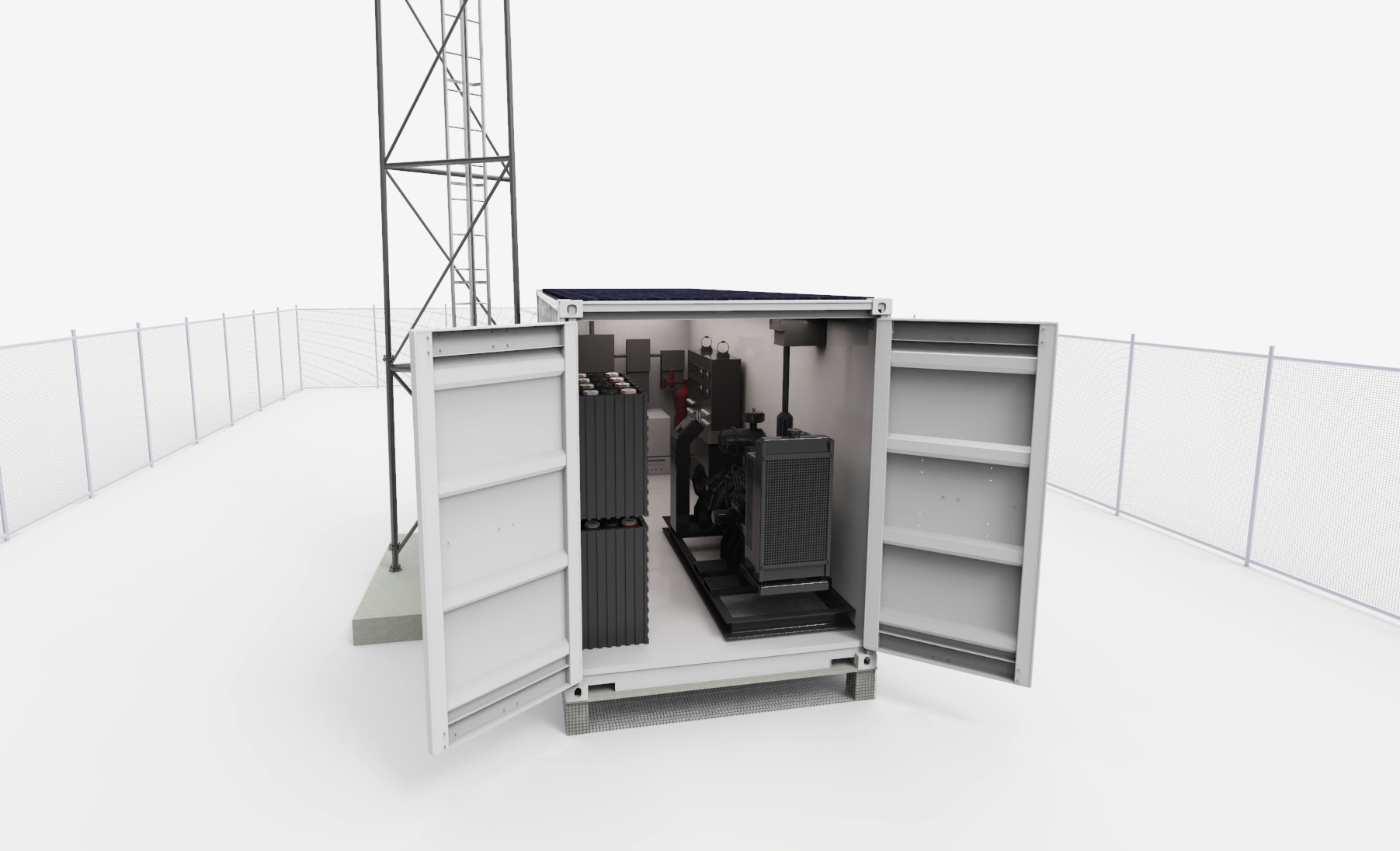 [Speaker Notes: Small foot print with air deployment capability]
Medical Facility
Portable scalable self-sufficient, Rapidly deployable Pandemic resilient HealthCare & Institutional Solutions with negative pressure HVAC, health care grade electrical & finishes & medical gas distribution
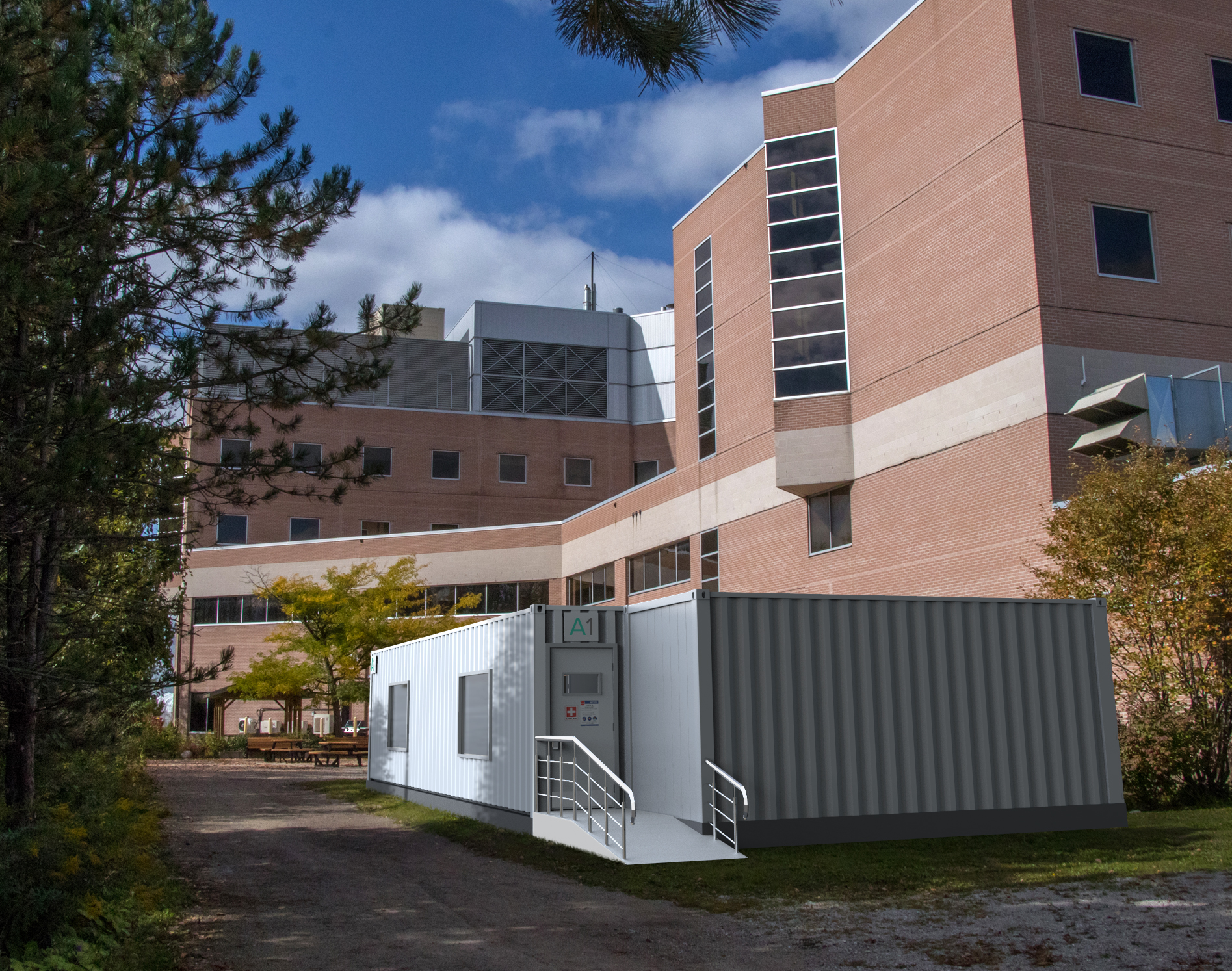 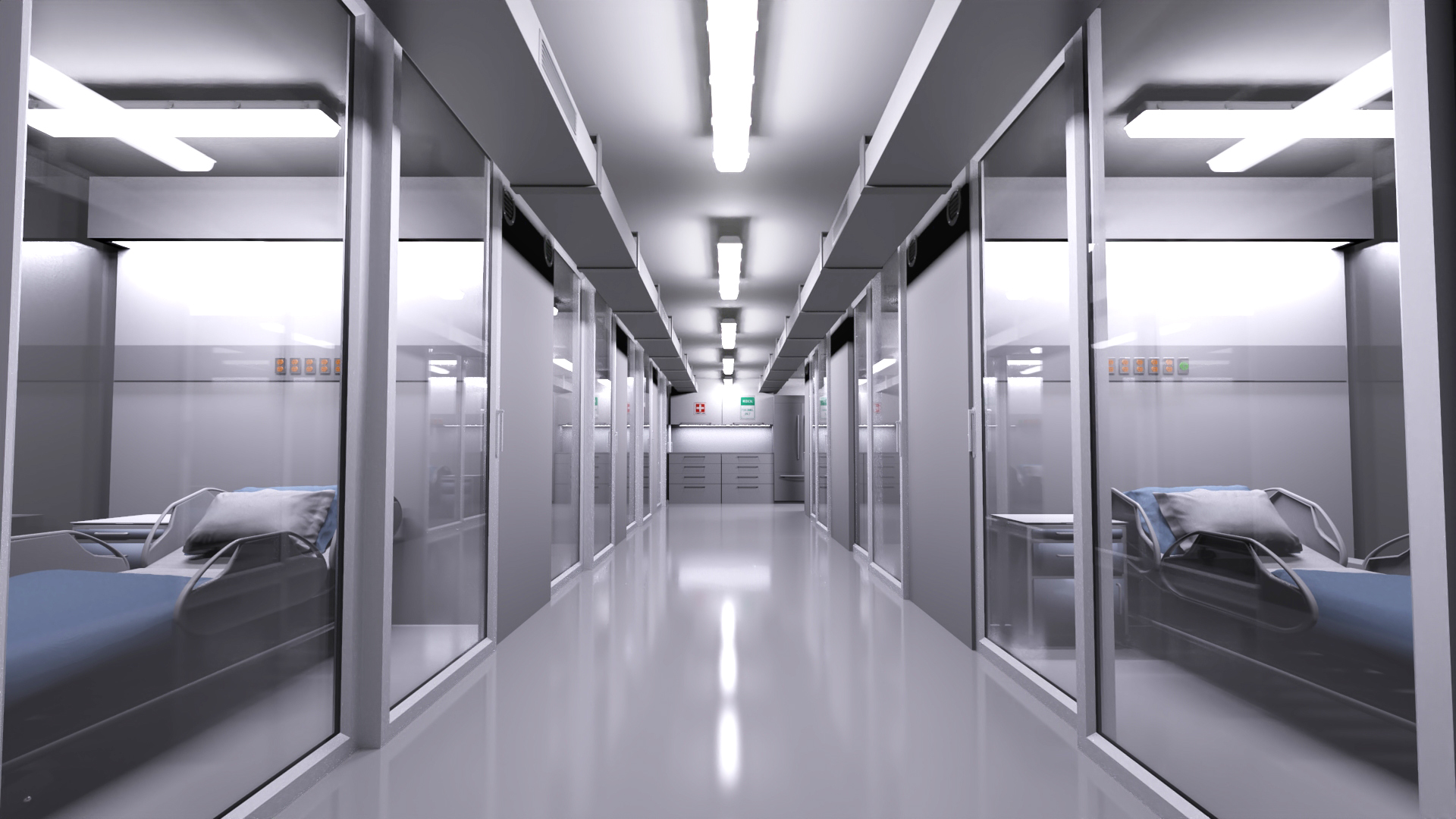 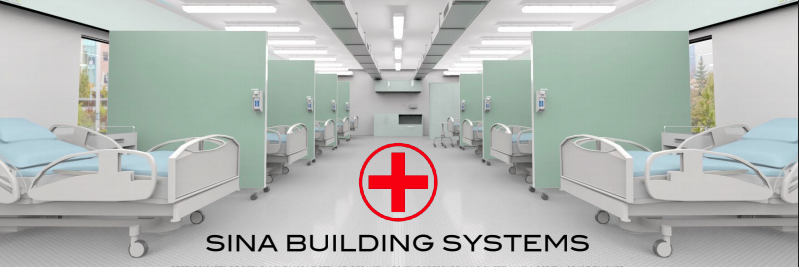 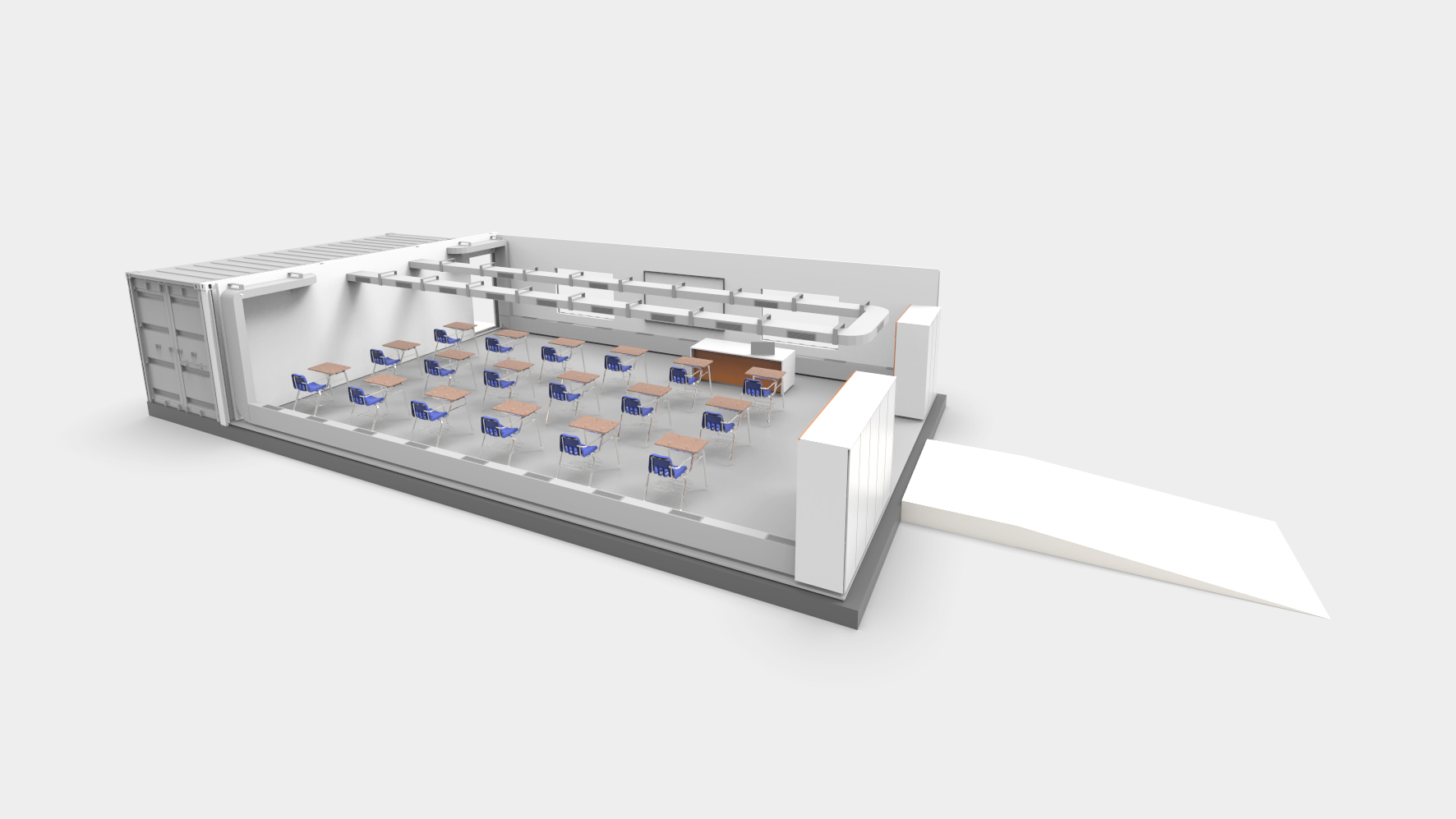 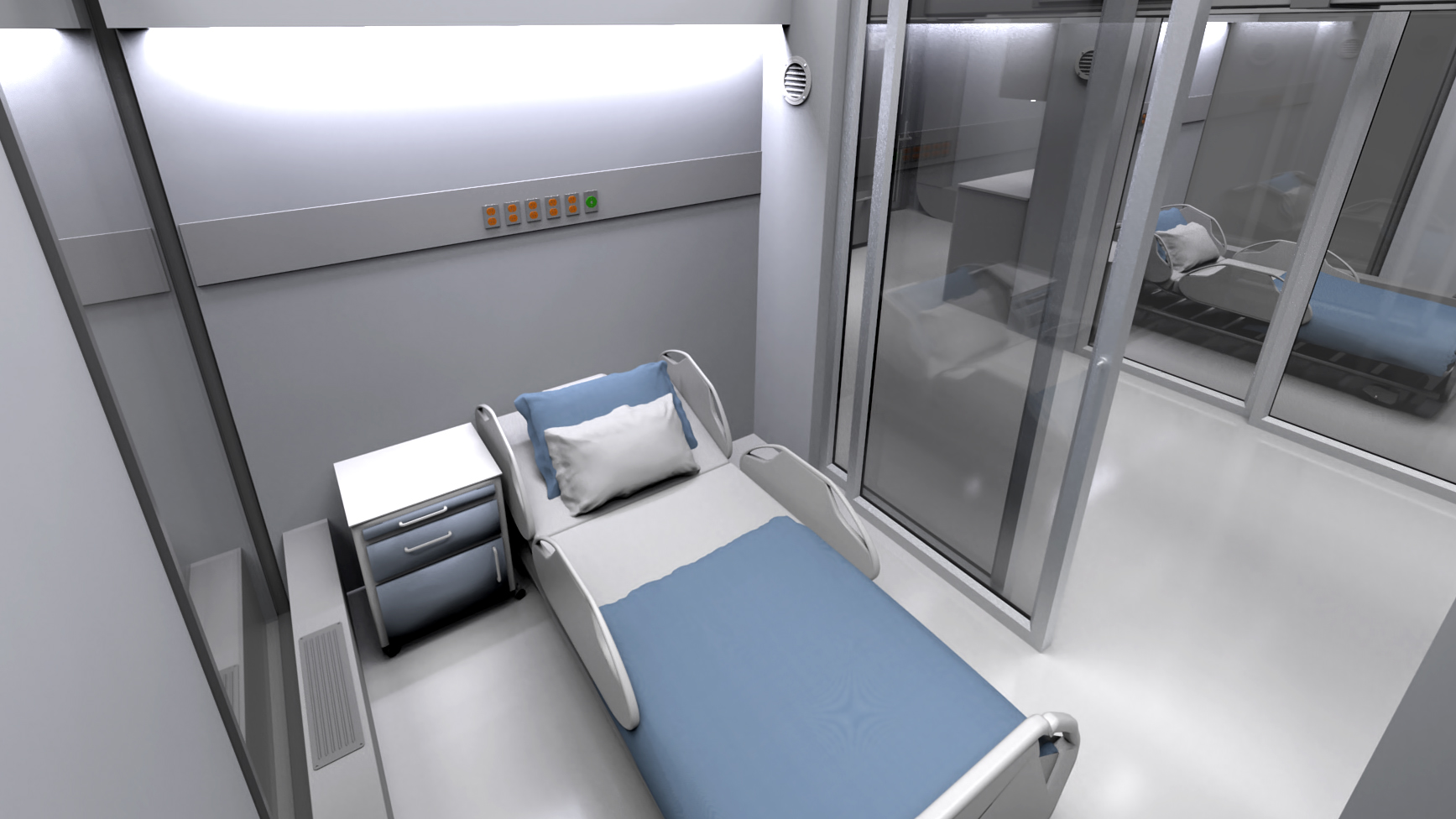 [Speaker Notes: From general care to ICU level]
Accommodations (shipping complete with furniture & appliances)
Fully Prefabricated Steel Frame Accommodation Units for remote Canadian areas. Heavy steel modules are stackable and can create multiplex developments for short & long term accommodations
1 Bedroom including SINA Foundation & Appliances & 150 SQFT rooftop deck
Starting at $195,000*
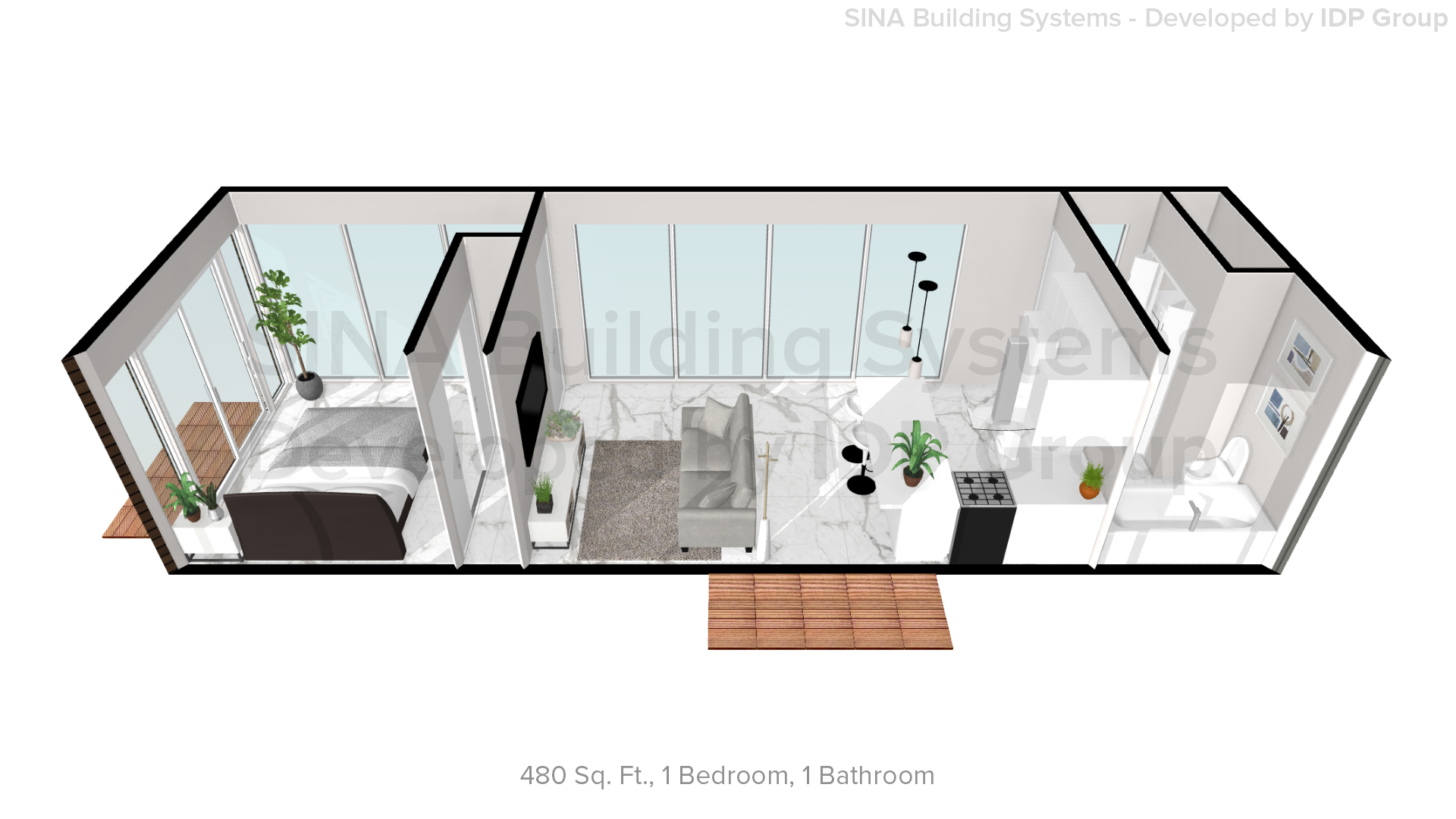 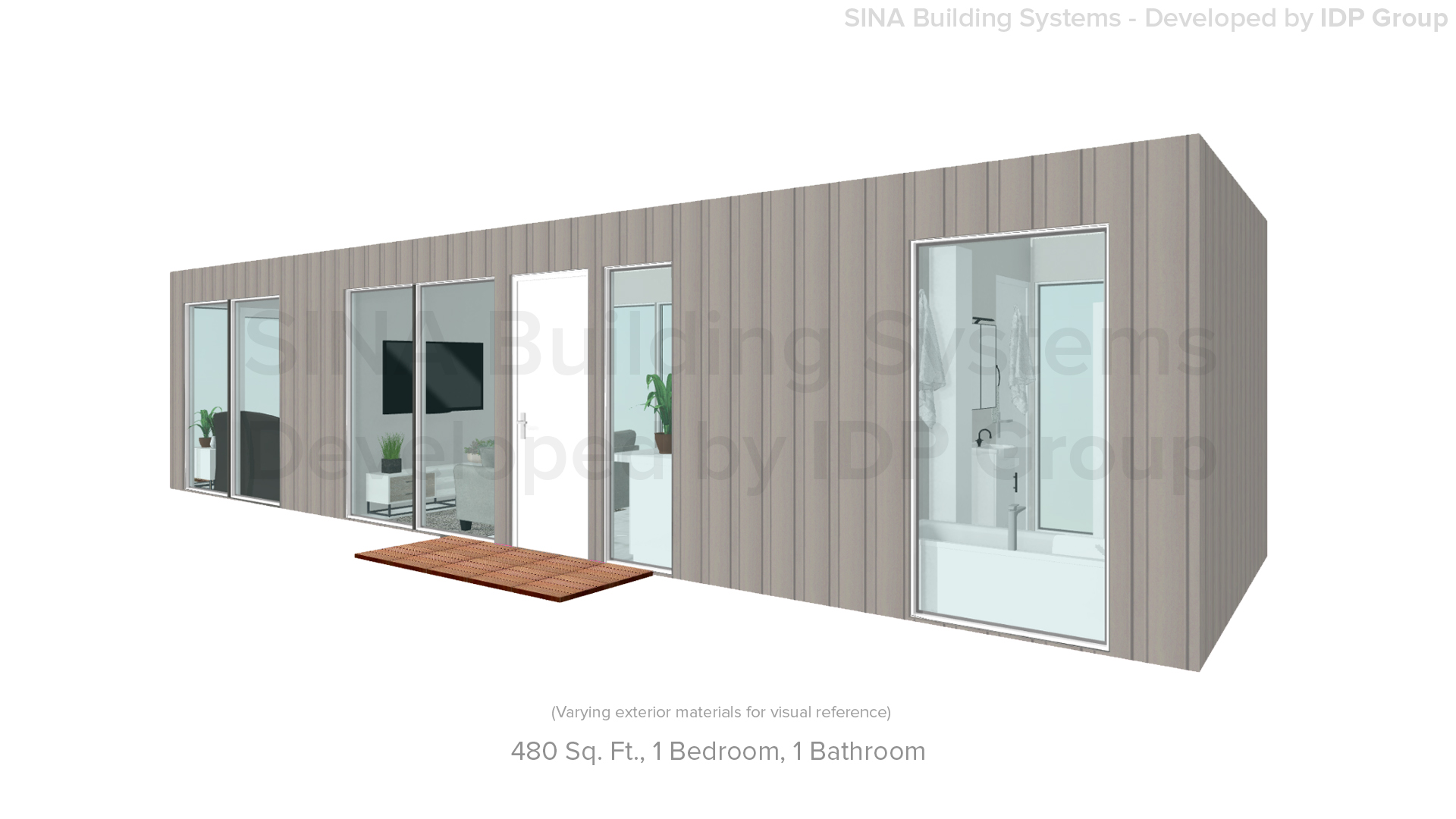 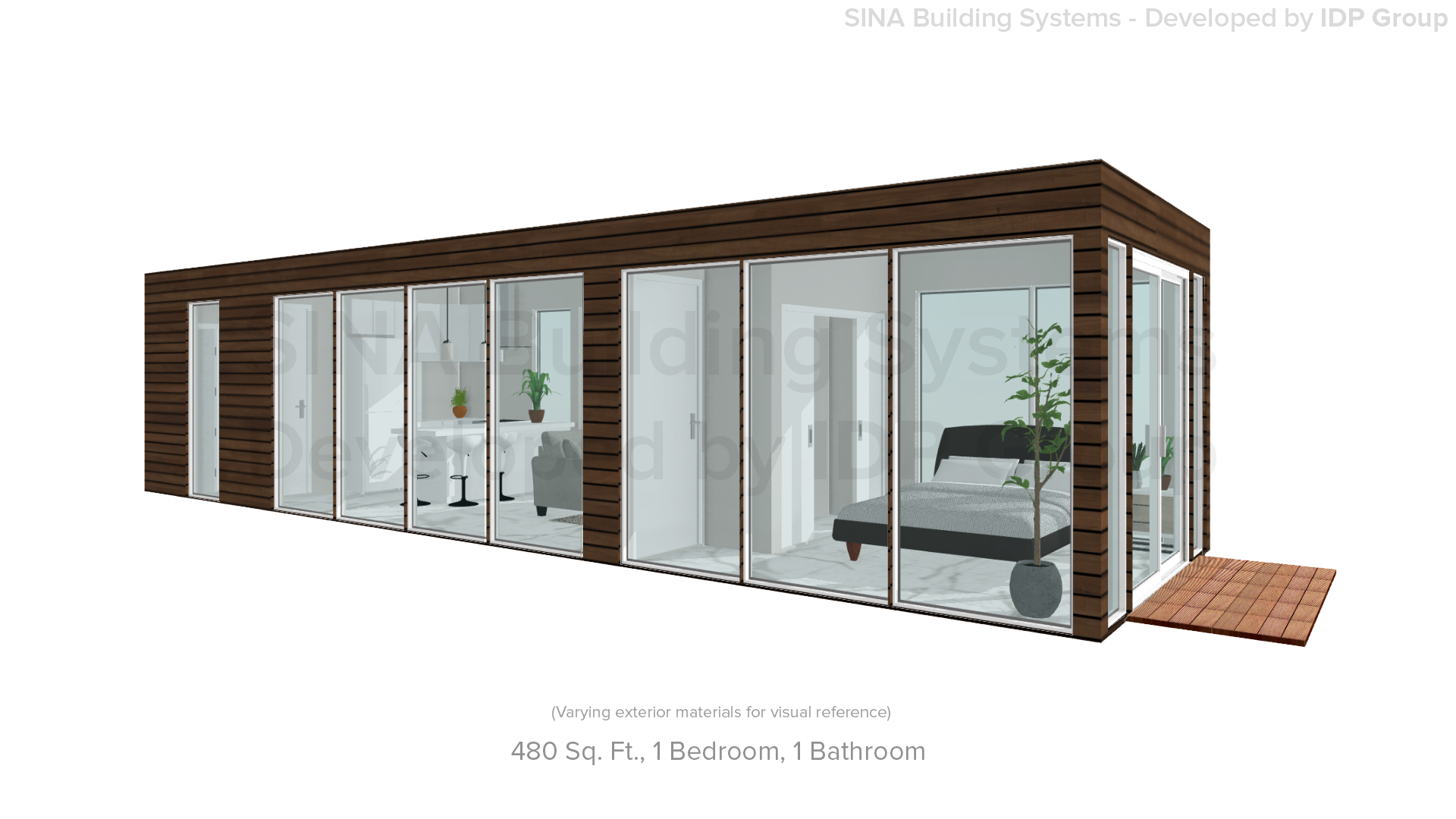 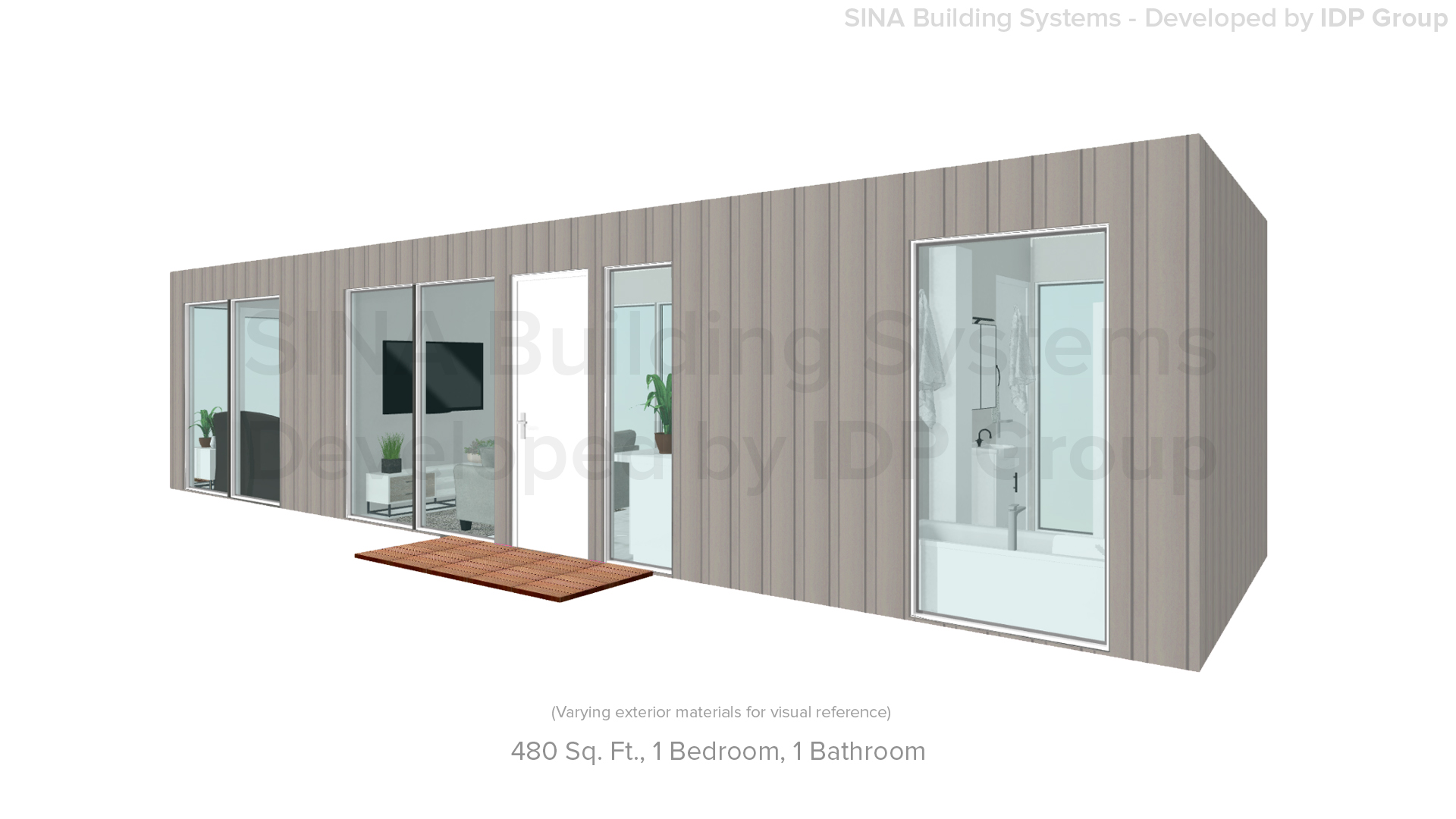 [Speaker Notes: Stackable for to 3 levels (can go higher, need elevator)]
Accommodations (shipping complete with furniture & appliances)
2 Bedroom including units starting $300,000
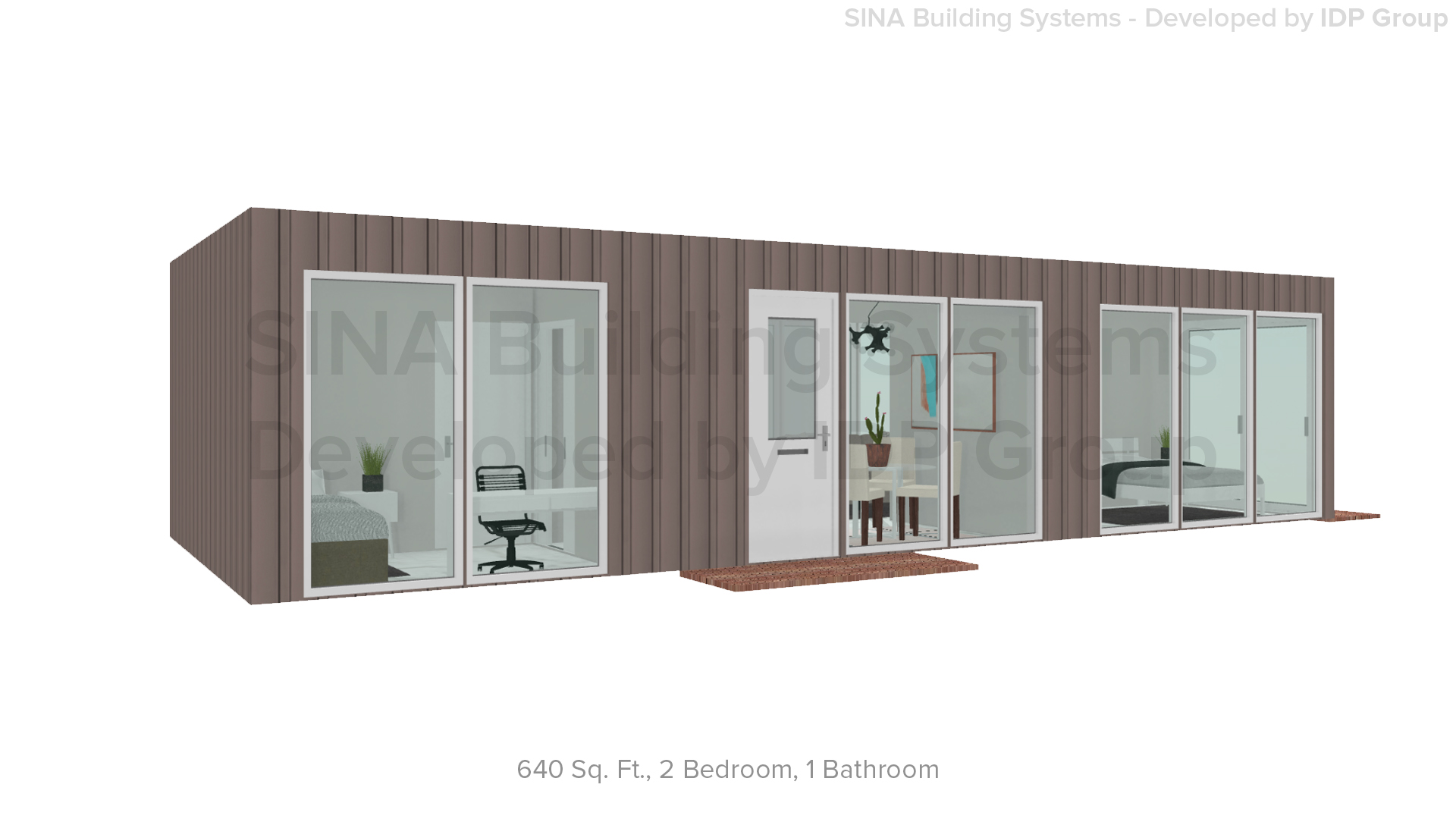 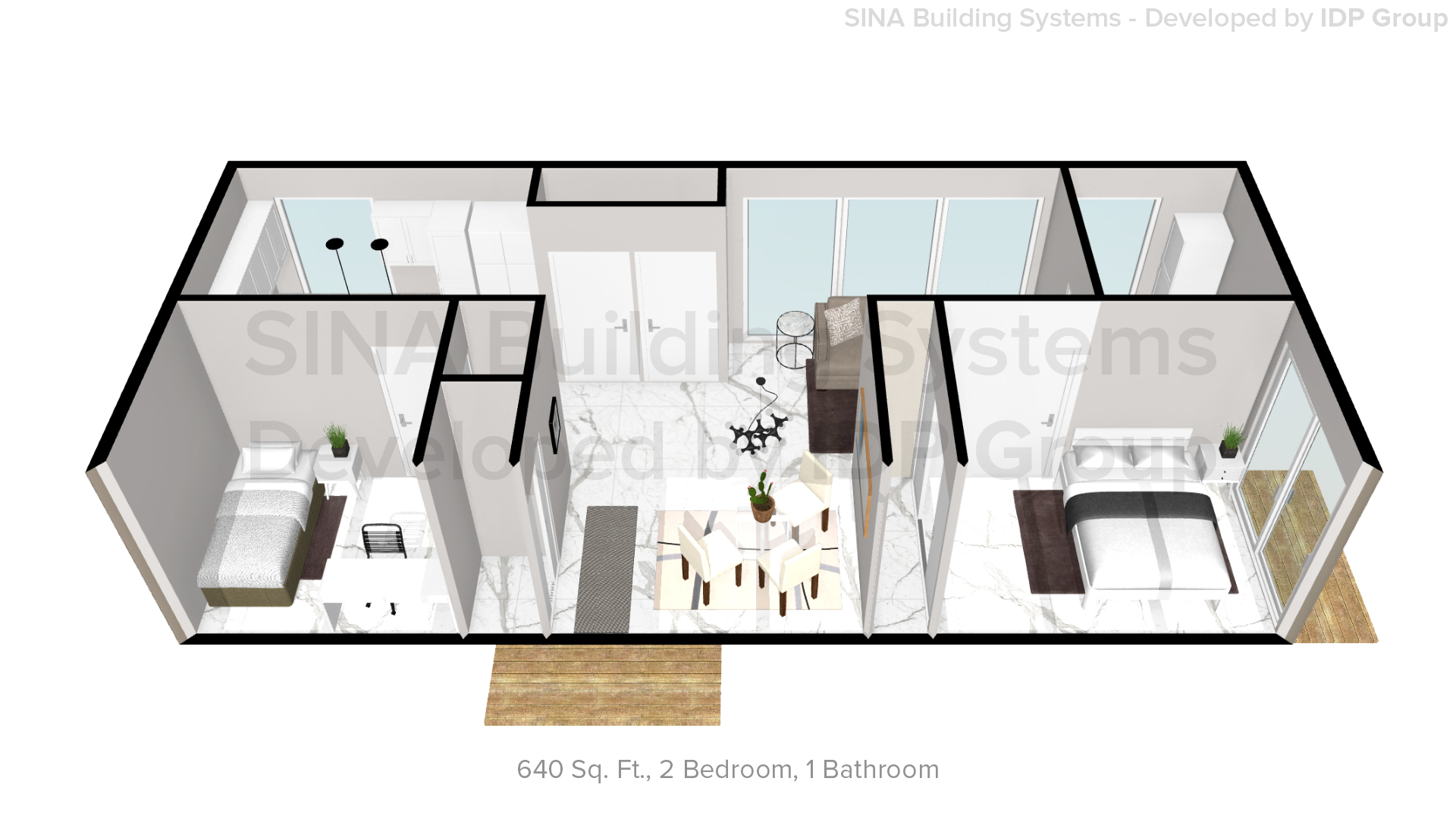 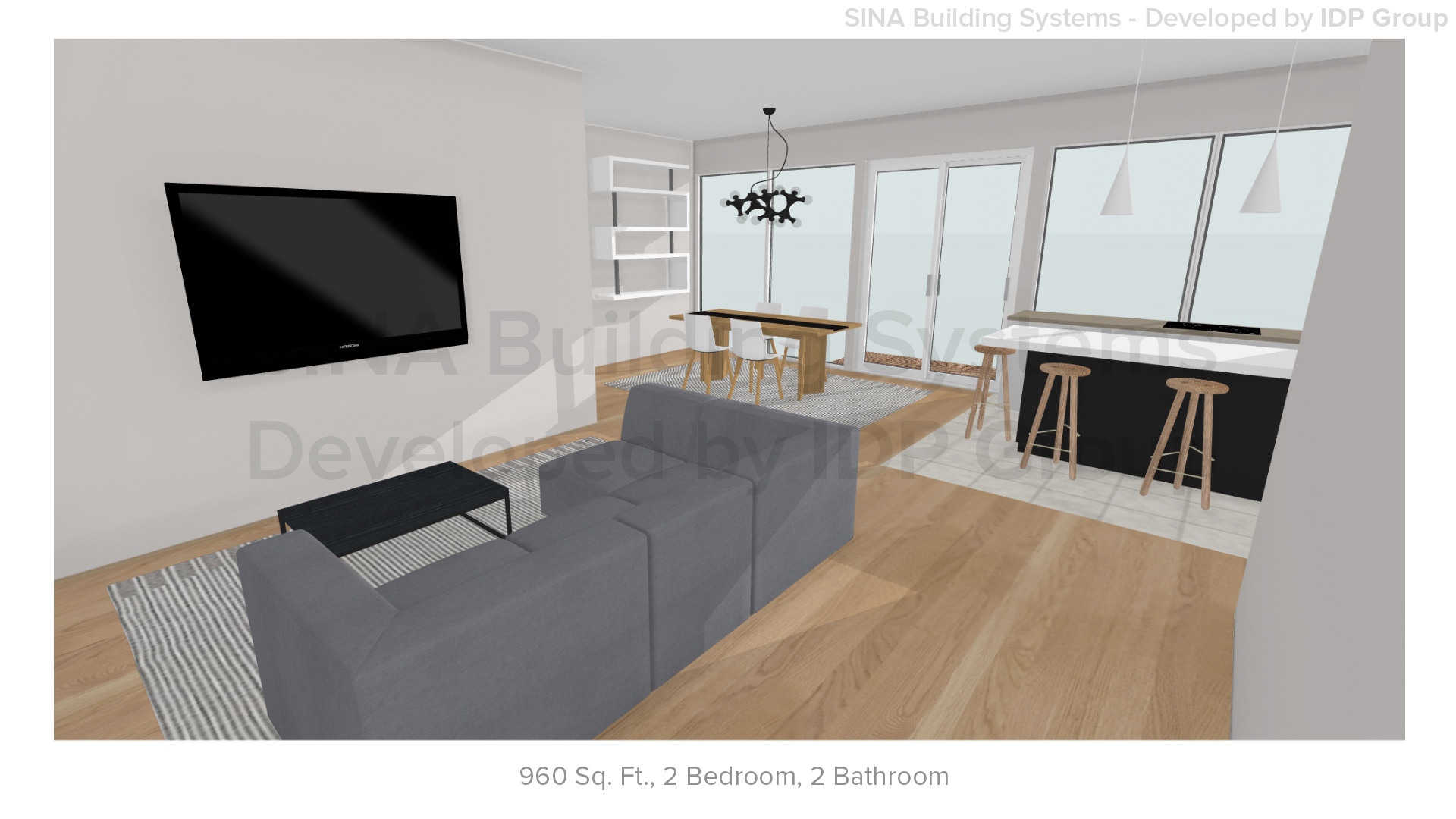 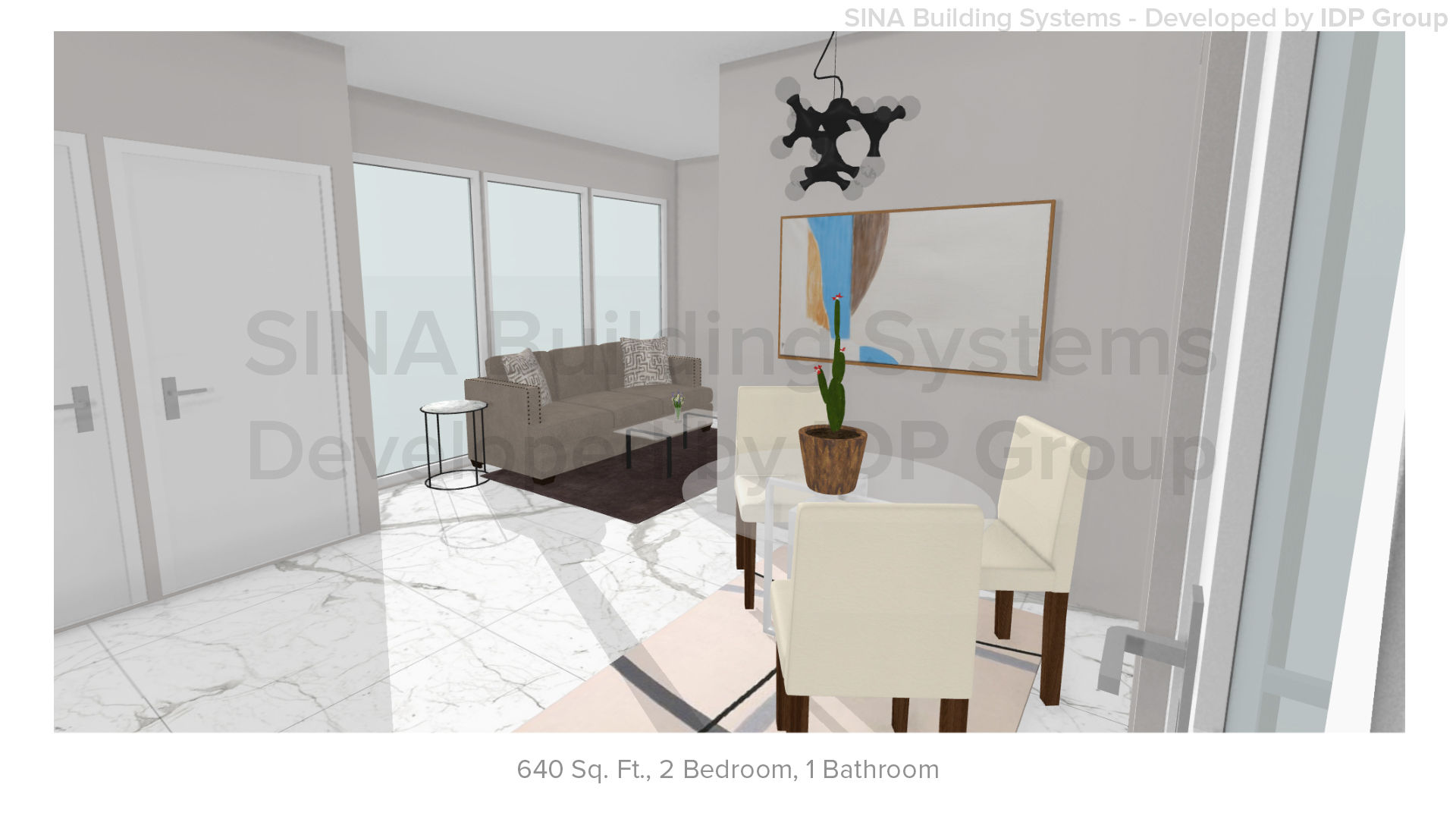 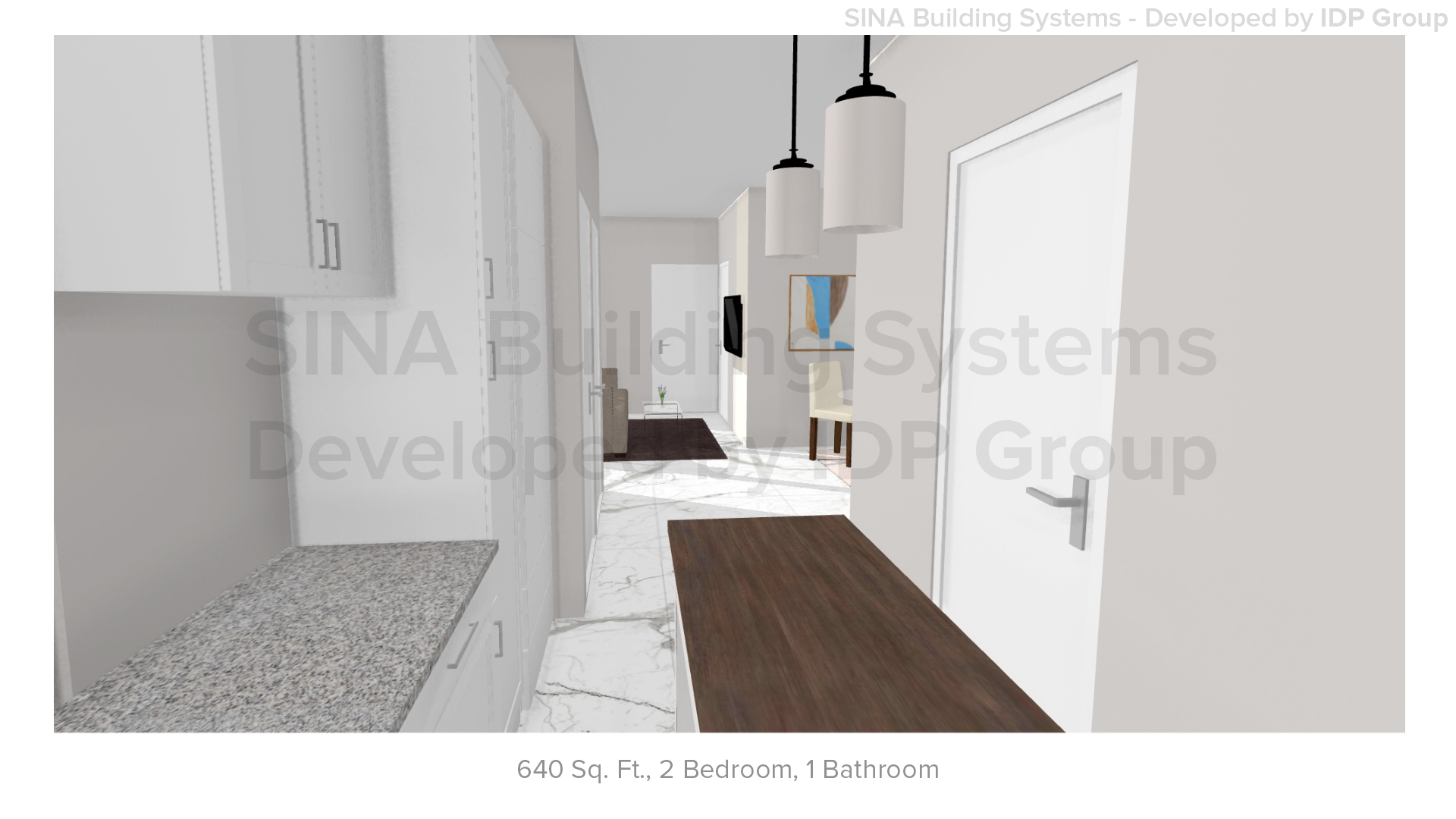 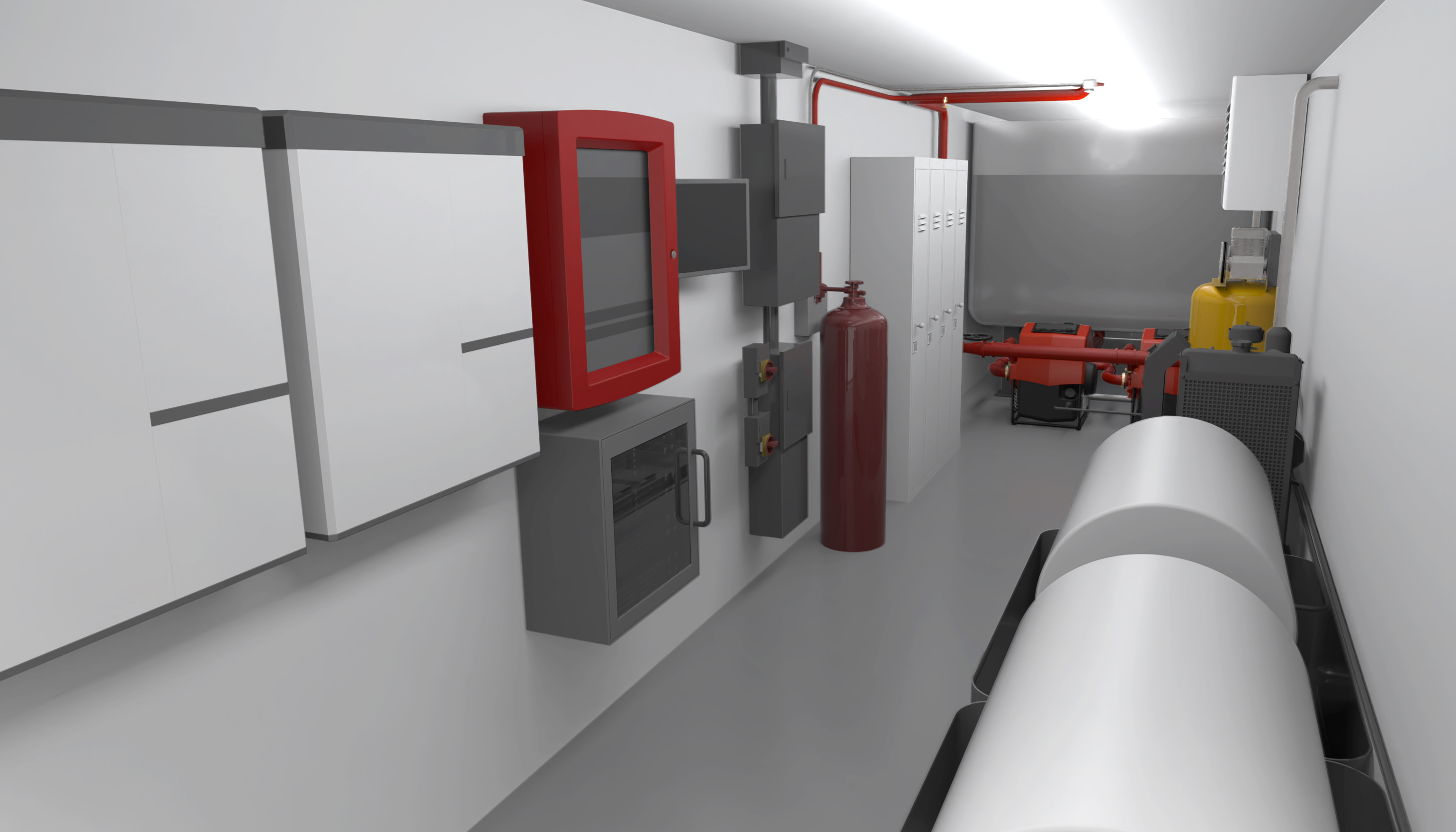 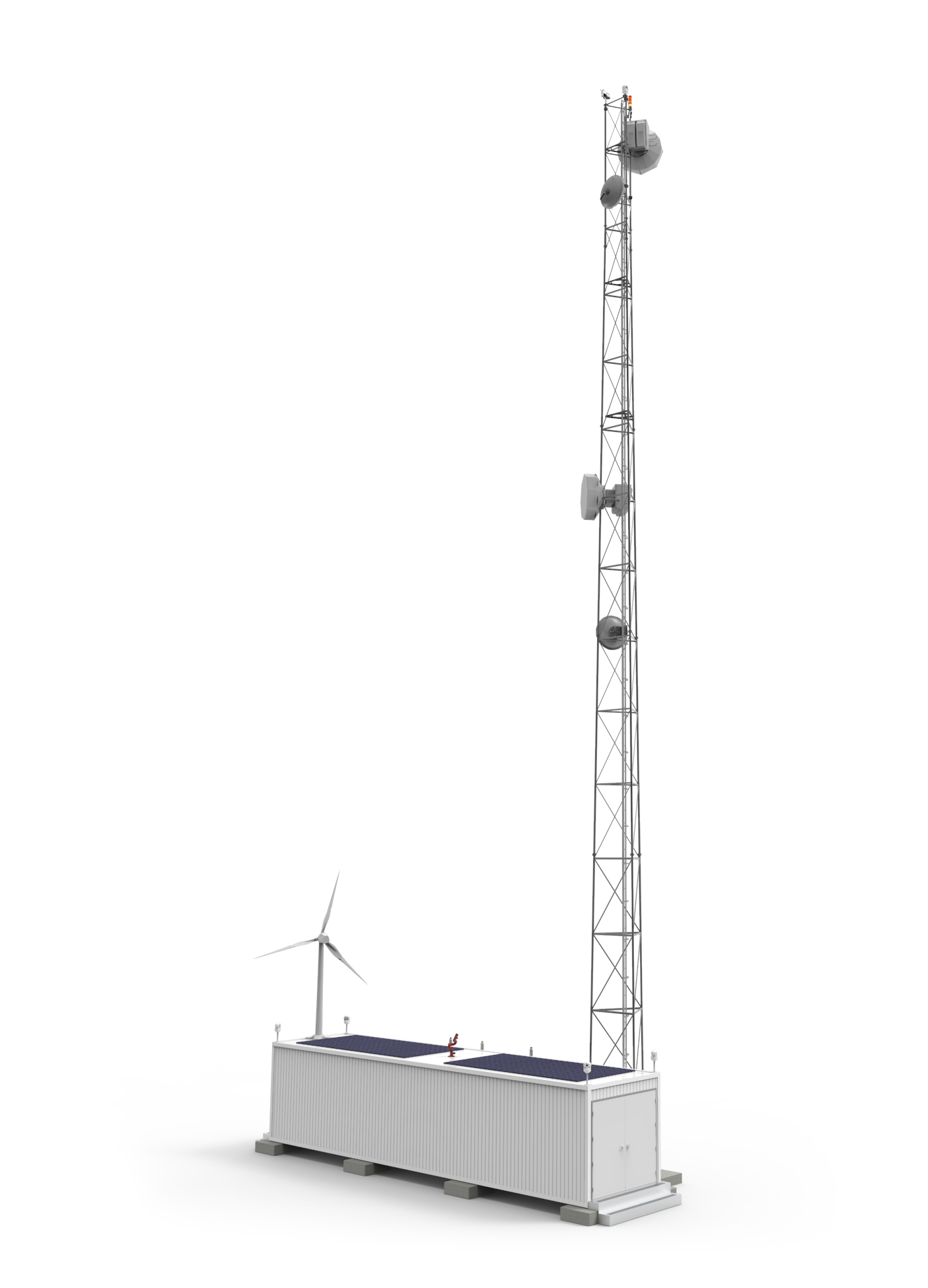 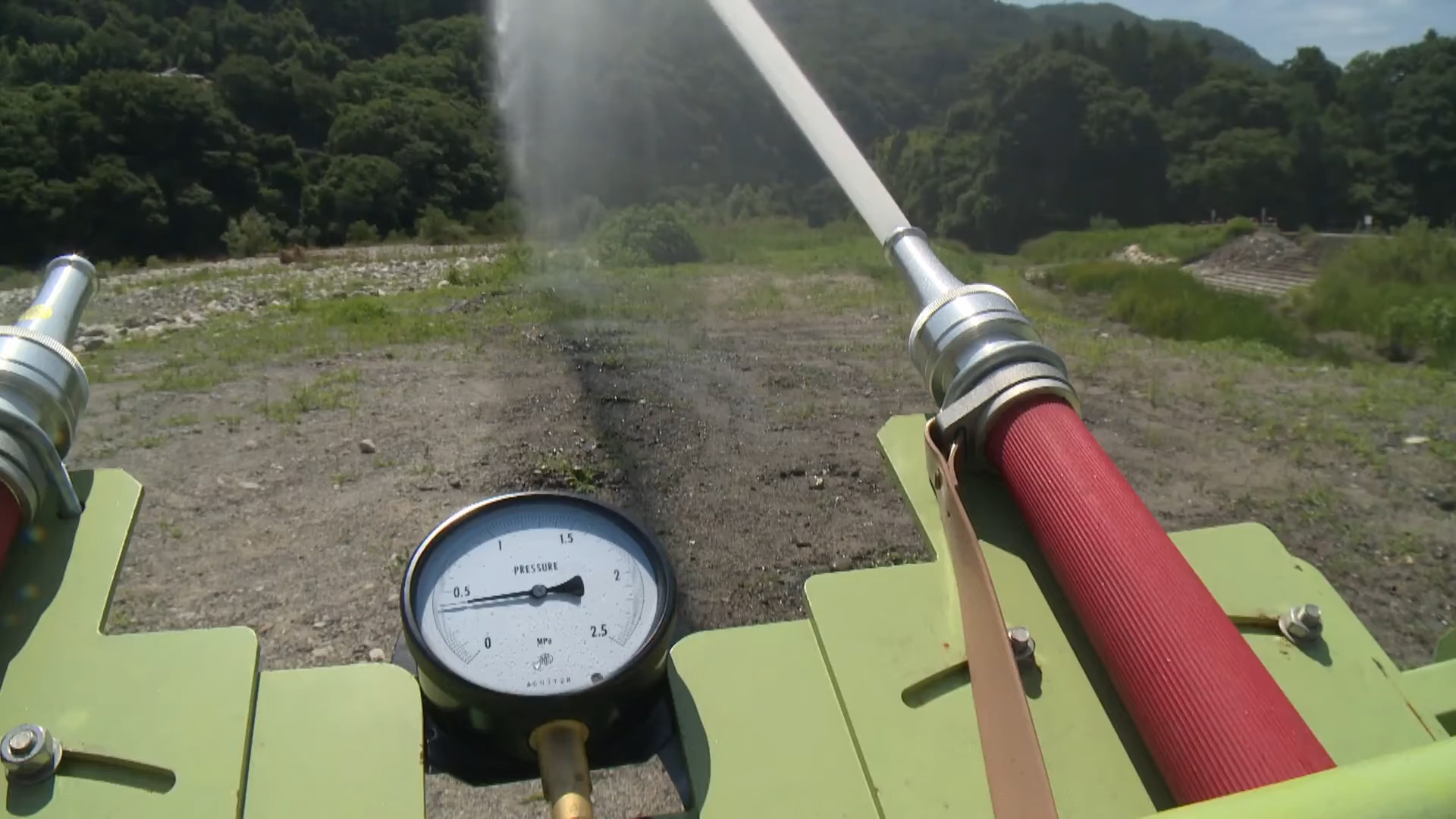 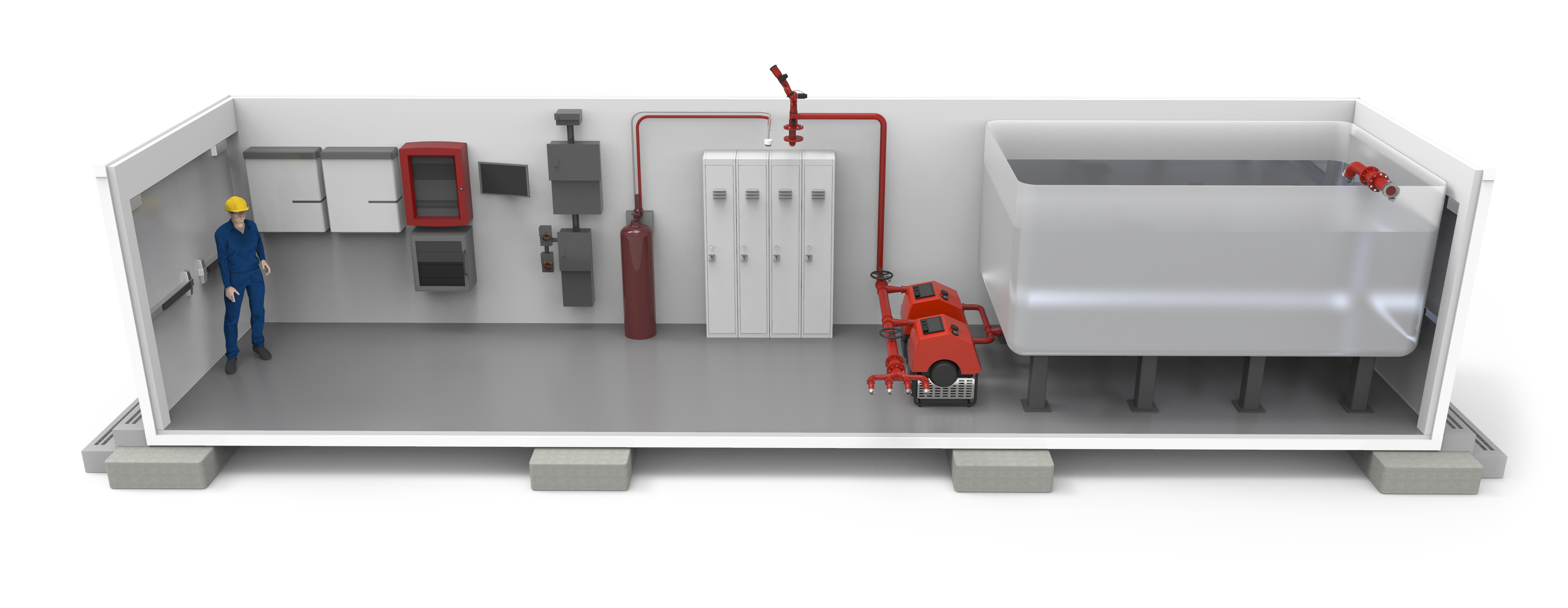 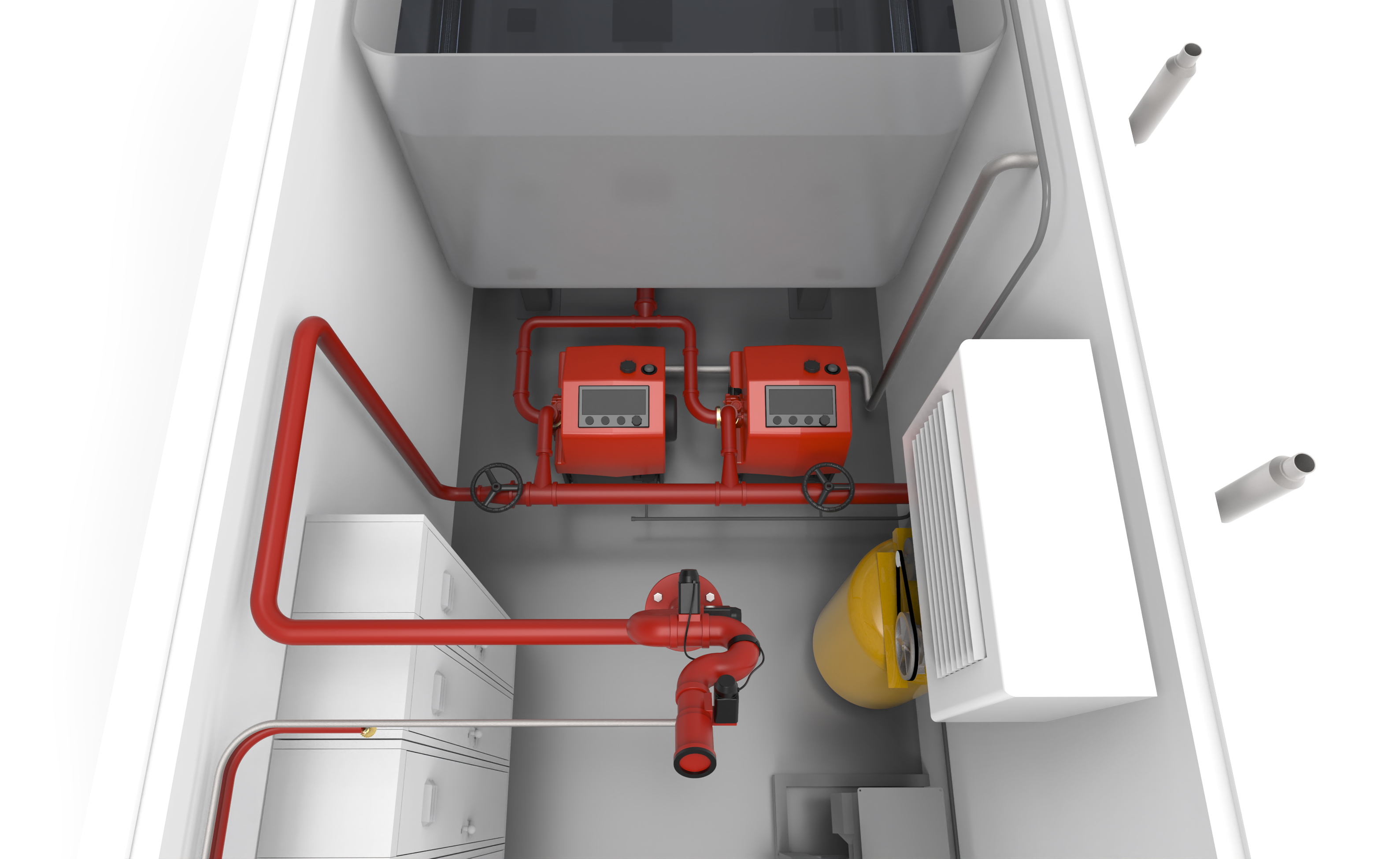 Remote Fire Station – Coming Mid 2022
Capable of providing active fire suppression with self primed pumps and remote control fire nozzles & monitors / alarm system with a dry run system that can work in freezing temperatures, drawing water from 1000 meters away (or more pending specs)
[Speaker Notes: X fire fighter as partner, Published in forest fire containment, operate our own certified industrial fire brigade 
Multiple units can connect to provide fire suppression to a small village / base area (1km square)]
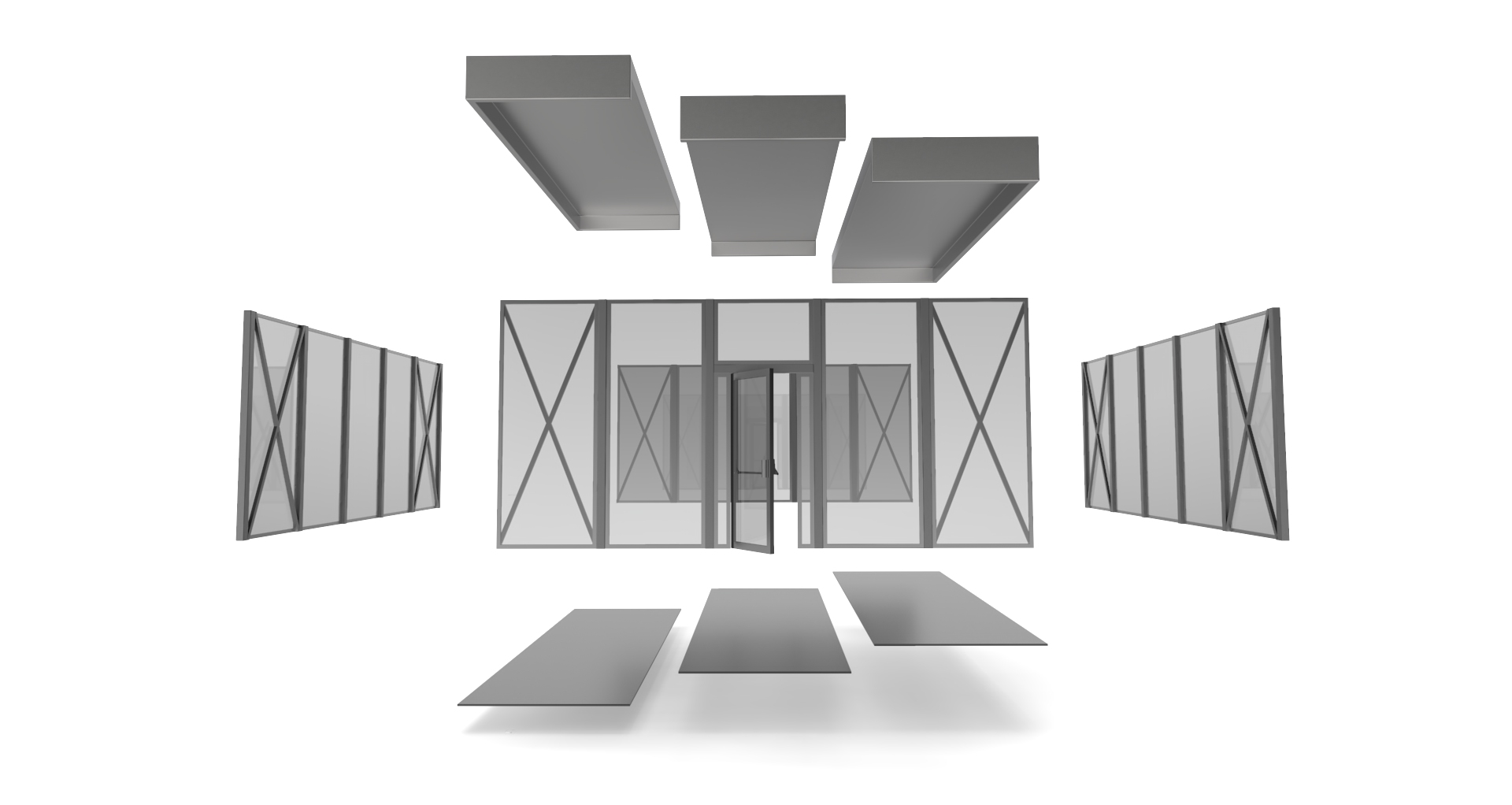 Proprietary structural wall & roof panel system for rapid deployment of large buildings with open spaces & tall ceilings Proprietary raised flooring system allowing heavy equipment service in heated buildings in the arctic Preinstalled electrical, mechanical components in roof & wall panels
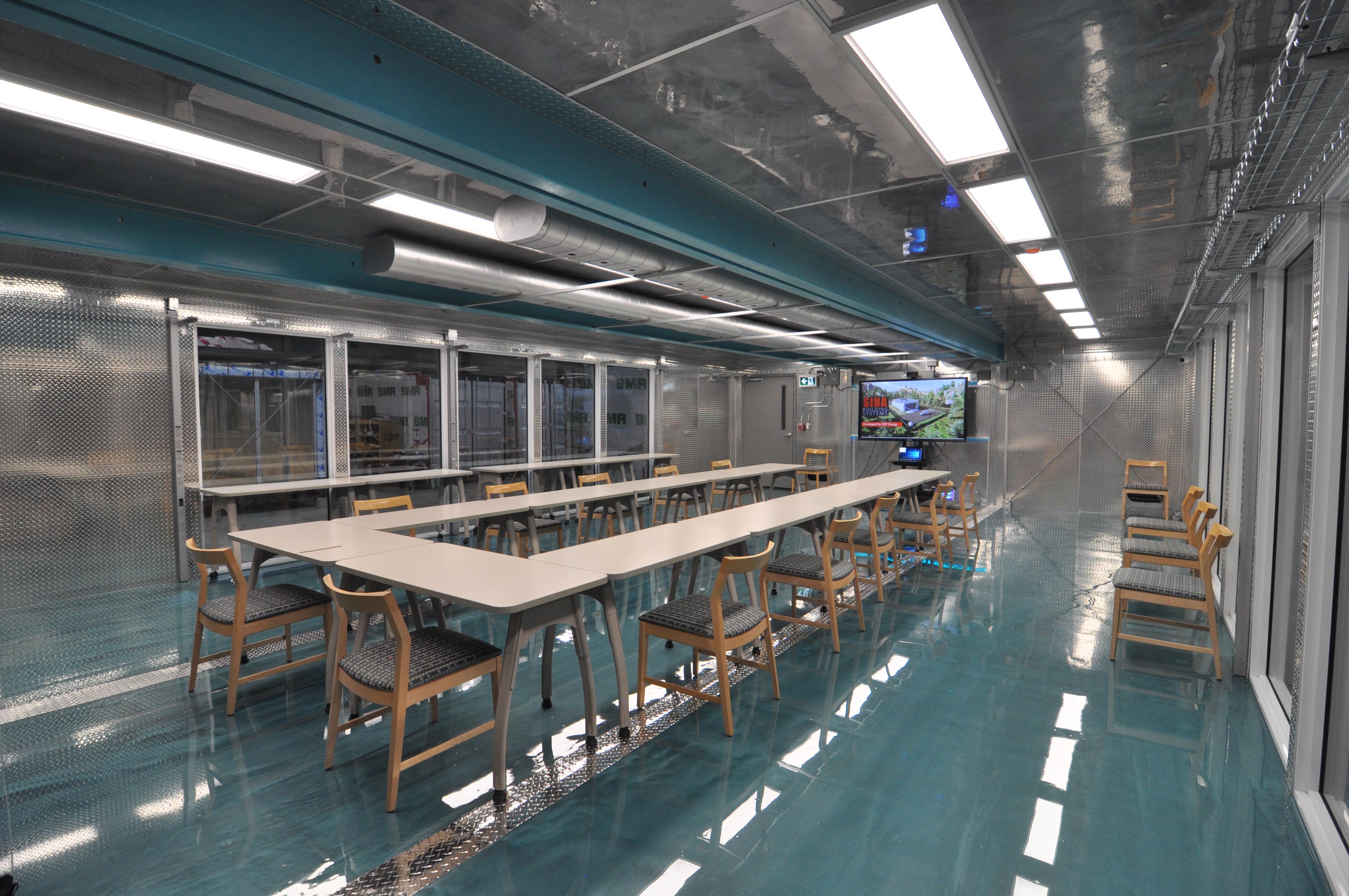 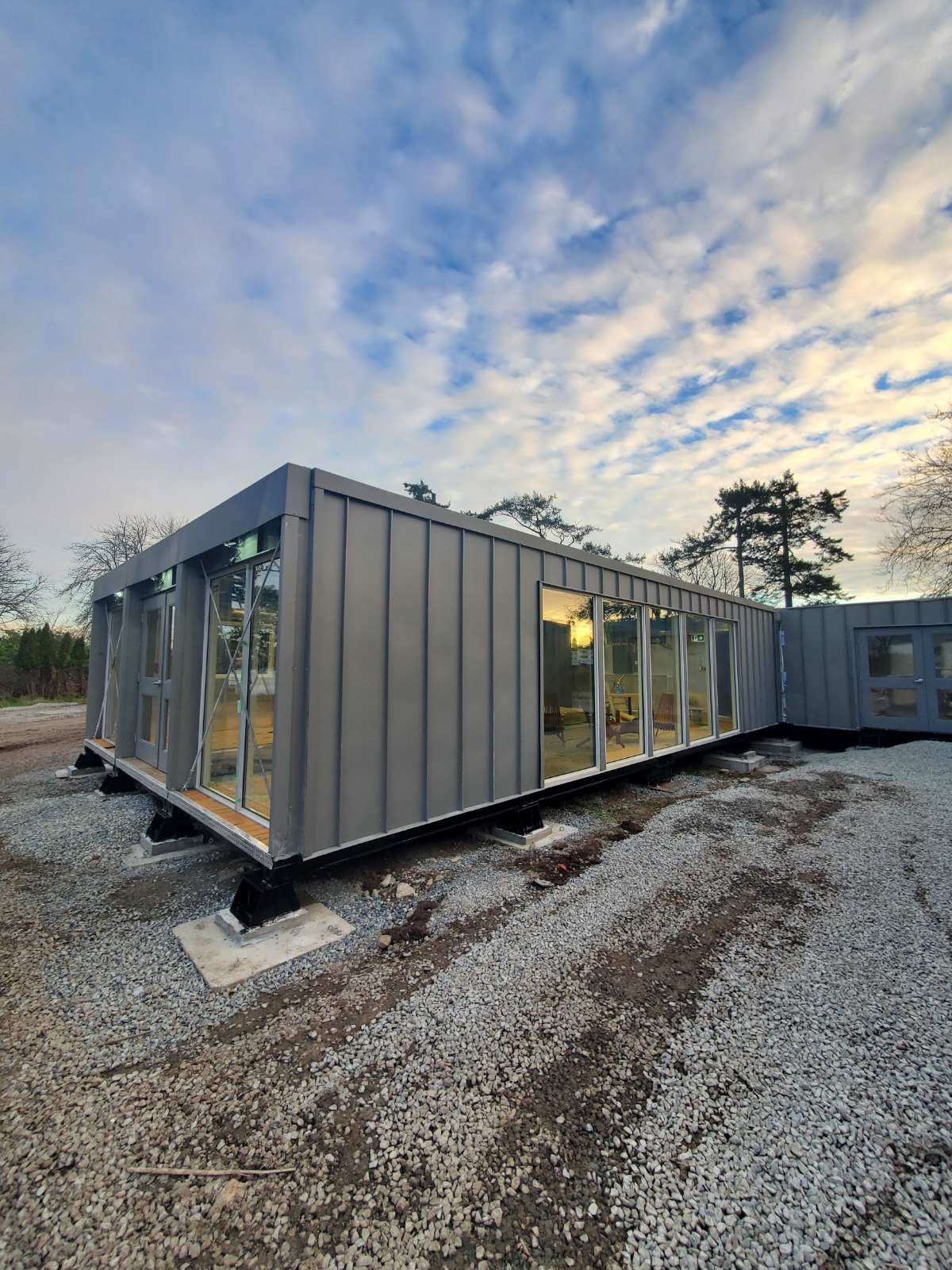 APPLICATIONS TO DATE
The iNexTT Facility for the Royal Canadian Navy (RCN) at Esquimalt, British Columbia.
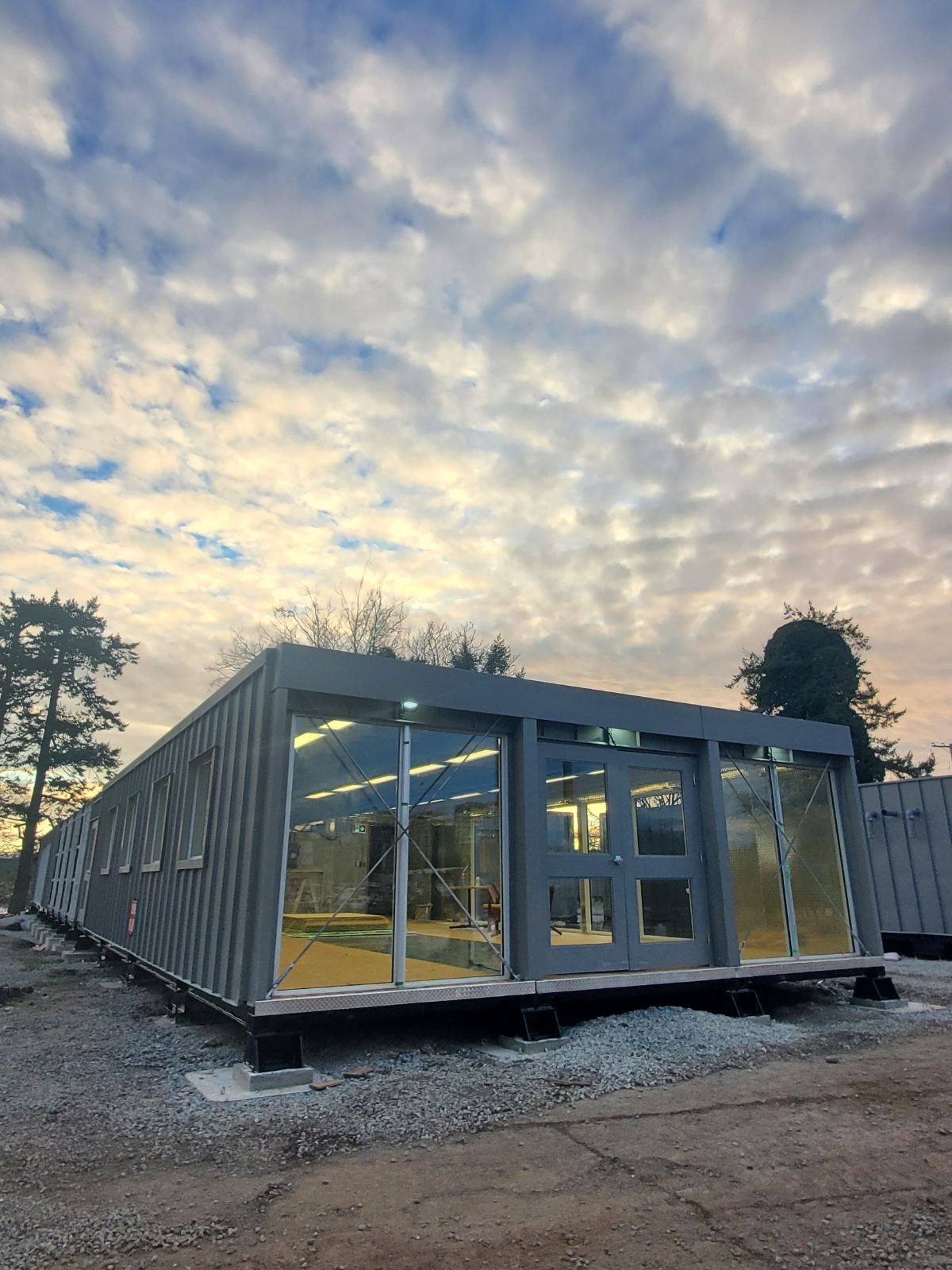 "Establishing an unmatched twenty-first century National Security Innovation Base that effectively supports Department operations and sustains security and solvency." –  2018 national defense strategy
[Speaker Notes: Installed on ground variance of 20 inches 
Winter deployment possible on jacks but we would want to hire a Geotech service and TOPOGRAPHIC SURVEY to assess capacity before deployment. If not possible, then we would do temporary deployment in the winter. 
RE-deployable so initial deployment can be changed based on need – Professional support will be required. Idp can provide support. 
Training on servicing of units will be provided.]
Current RCN iNexTT Project
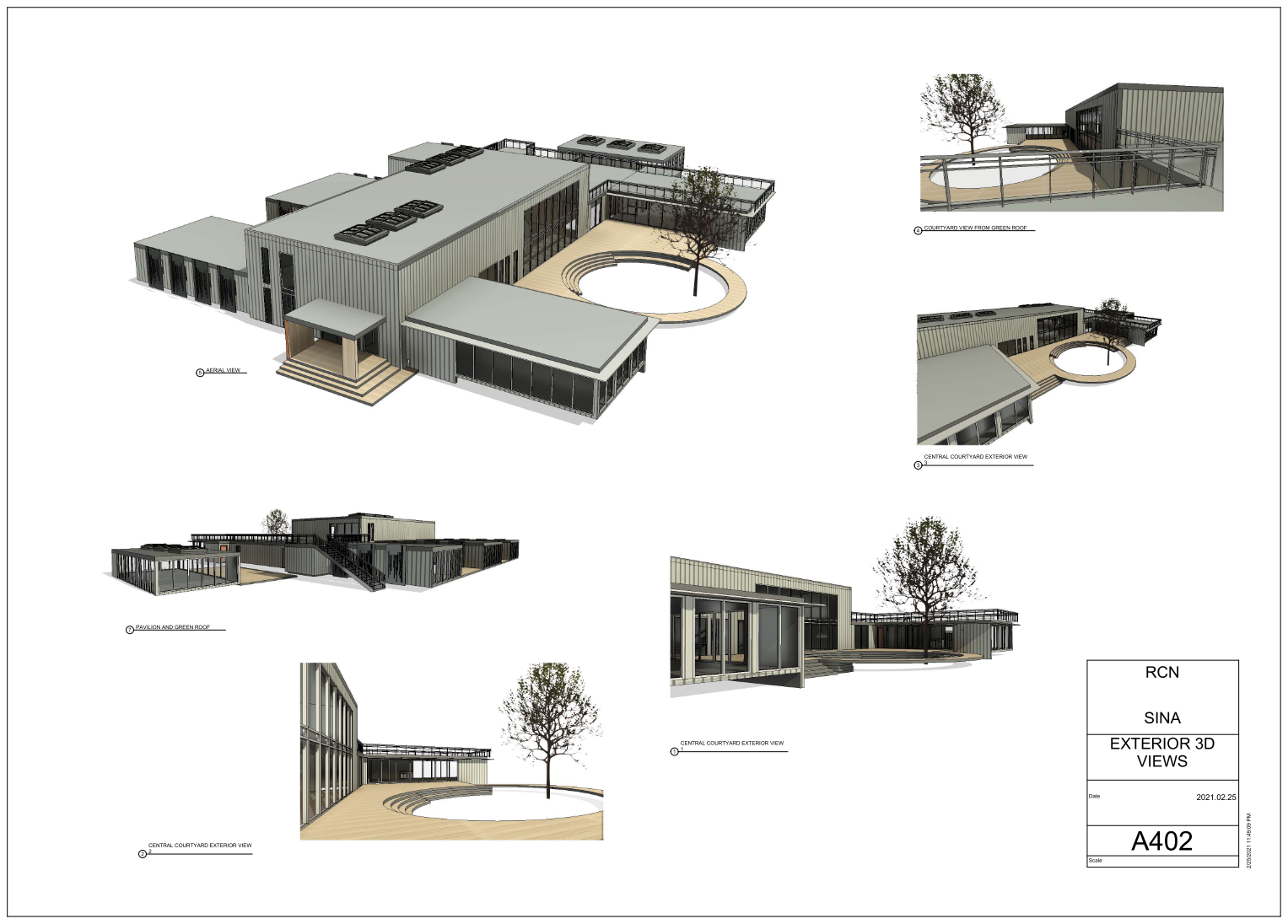 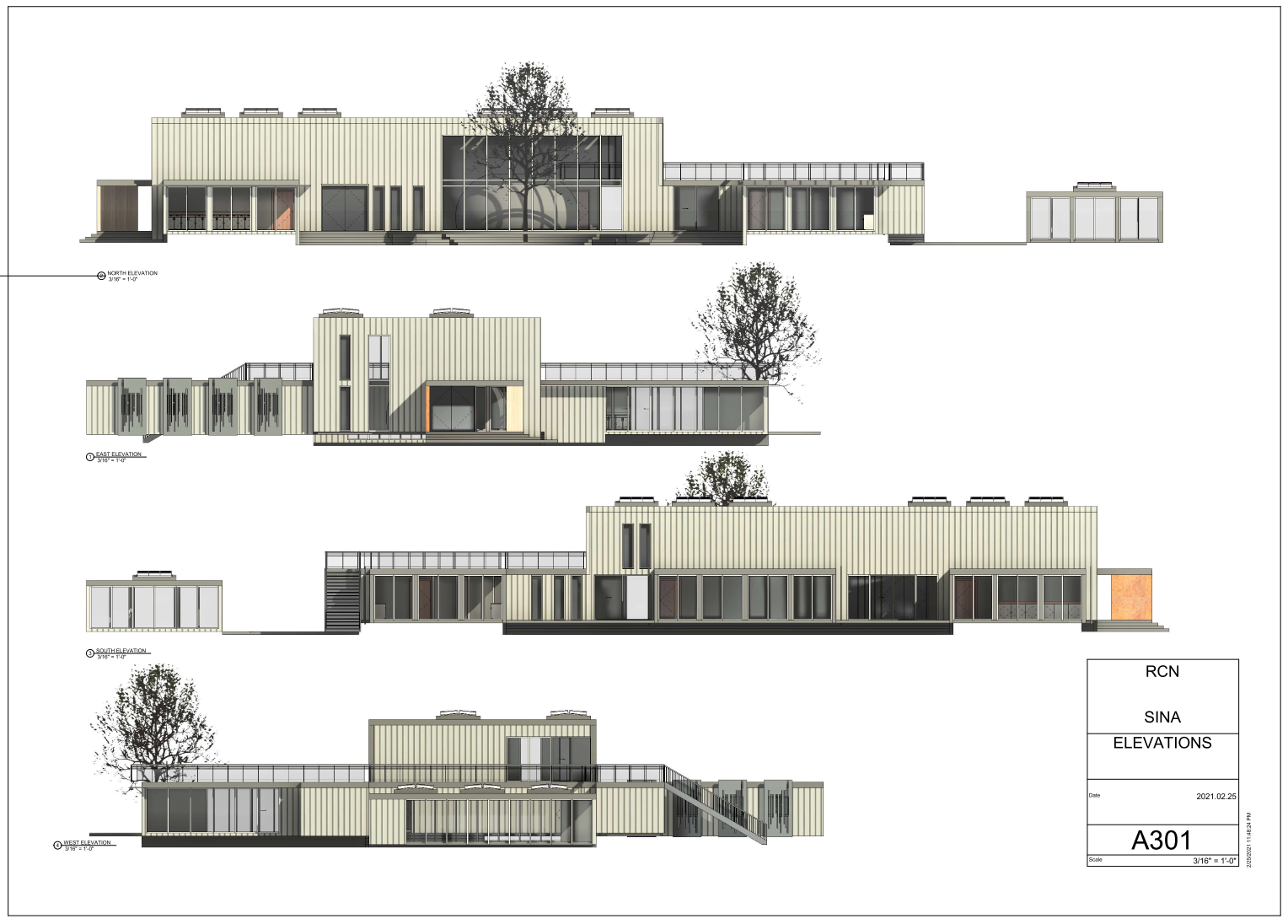 Video of the RCN iNexTT Project

https://www.dropbox.com/s/bm3ion3tg6mgnzc/iNexTT%20Campus%20Video%20-%20RCN%20Internall.mp4?dl=0
[Speaker Notes: To add Video of the RCN Project (IMAX Center)]
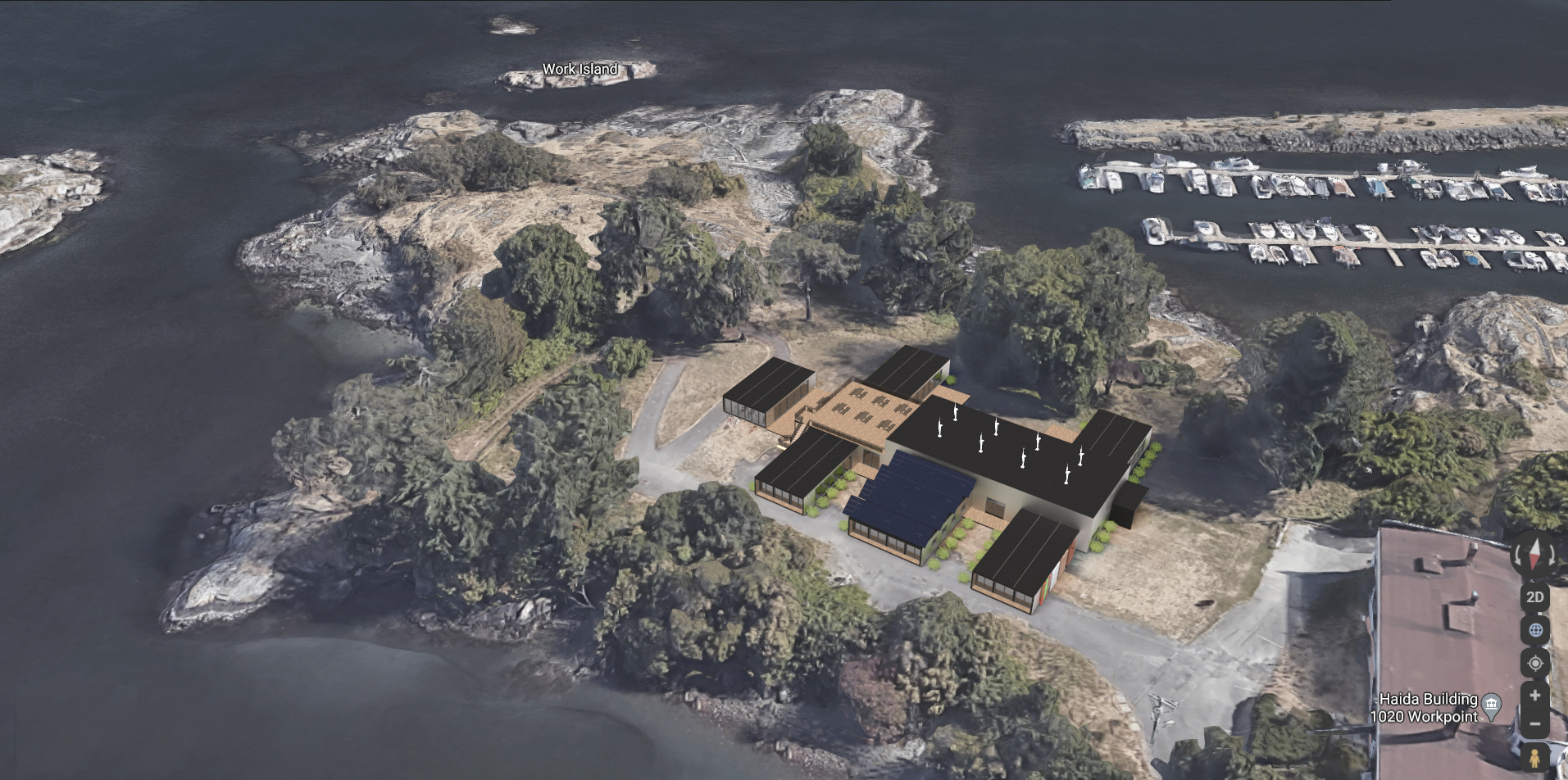 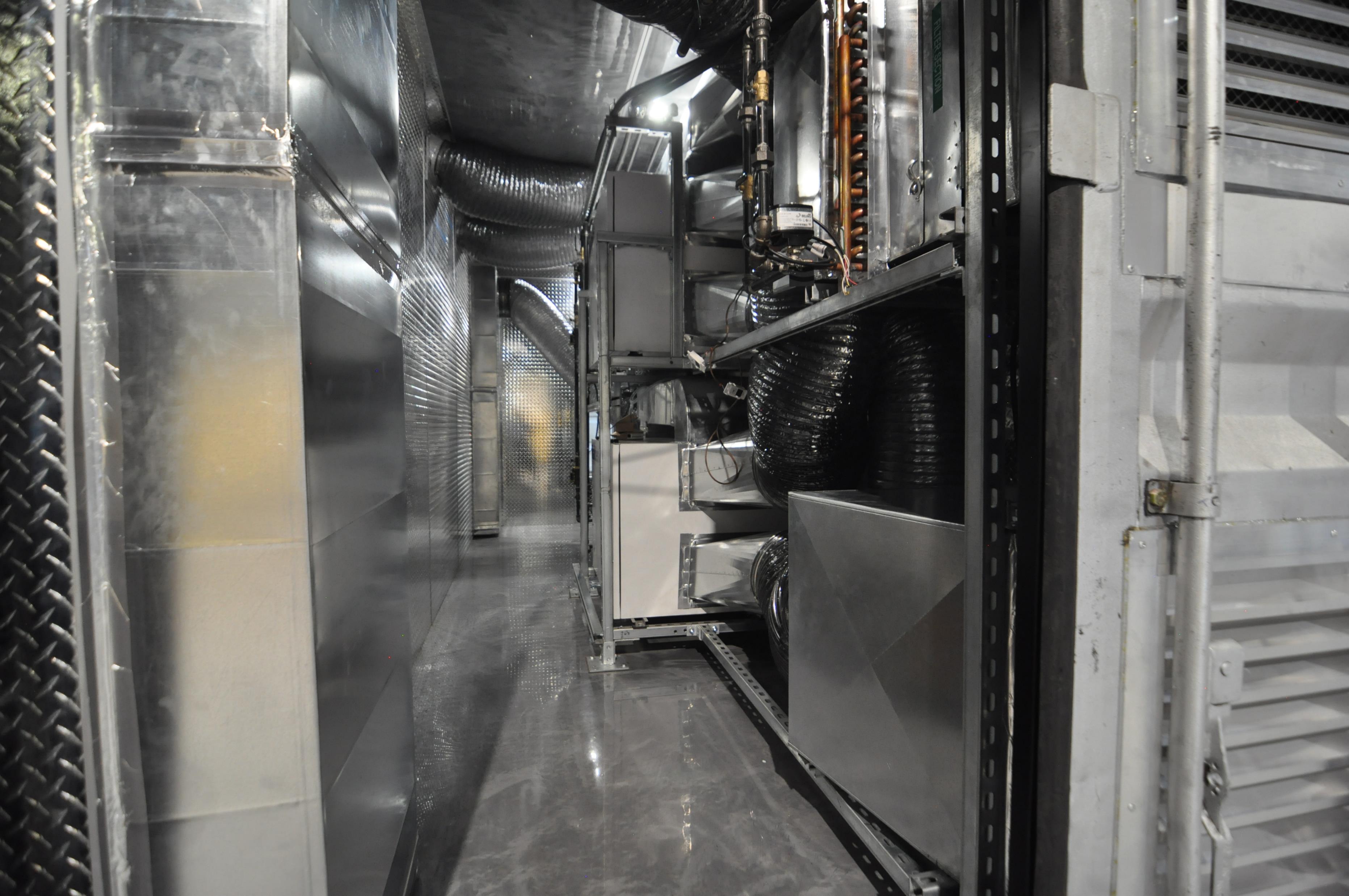 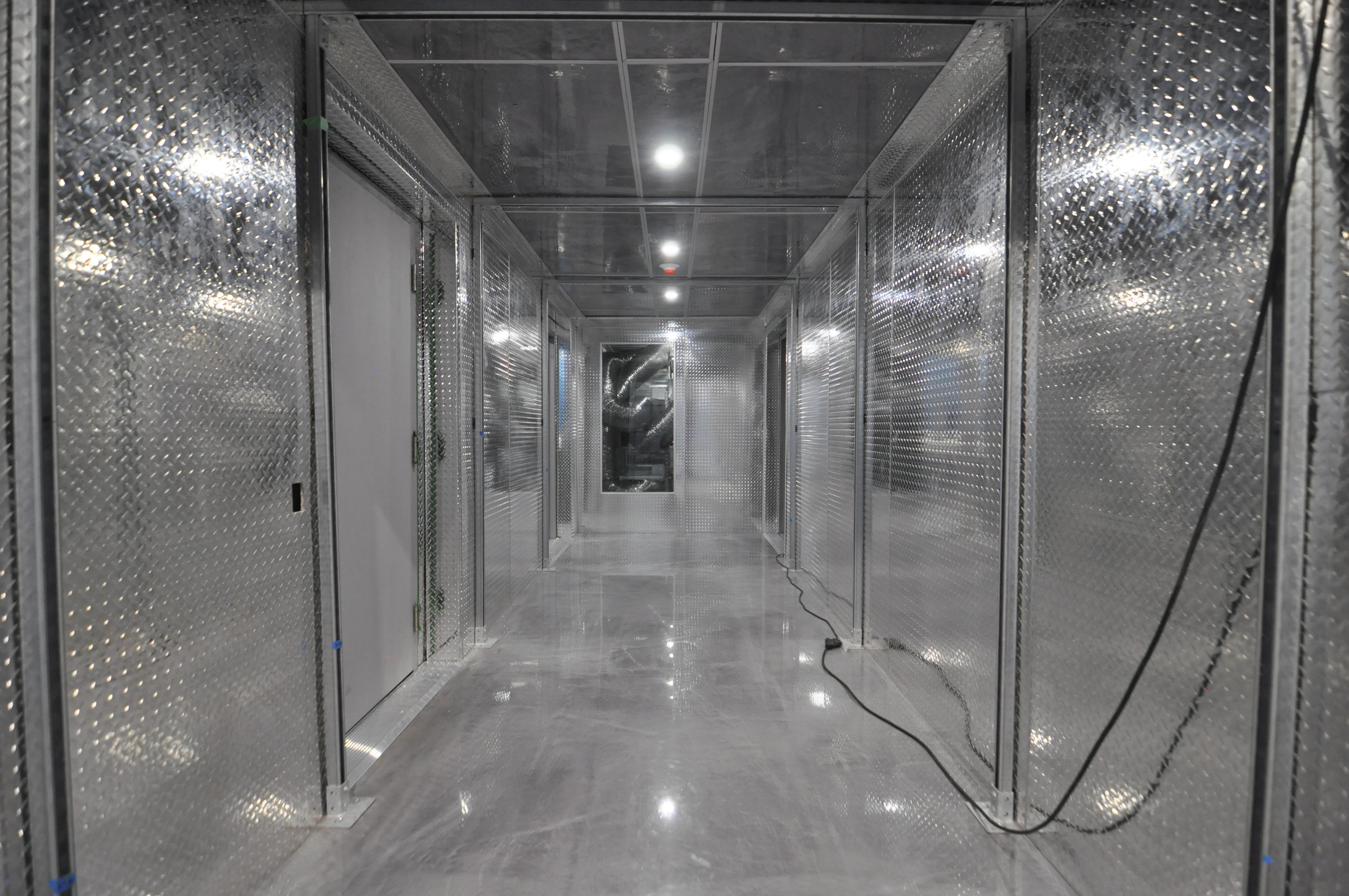 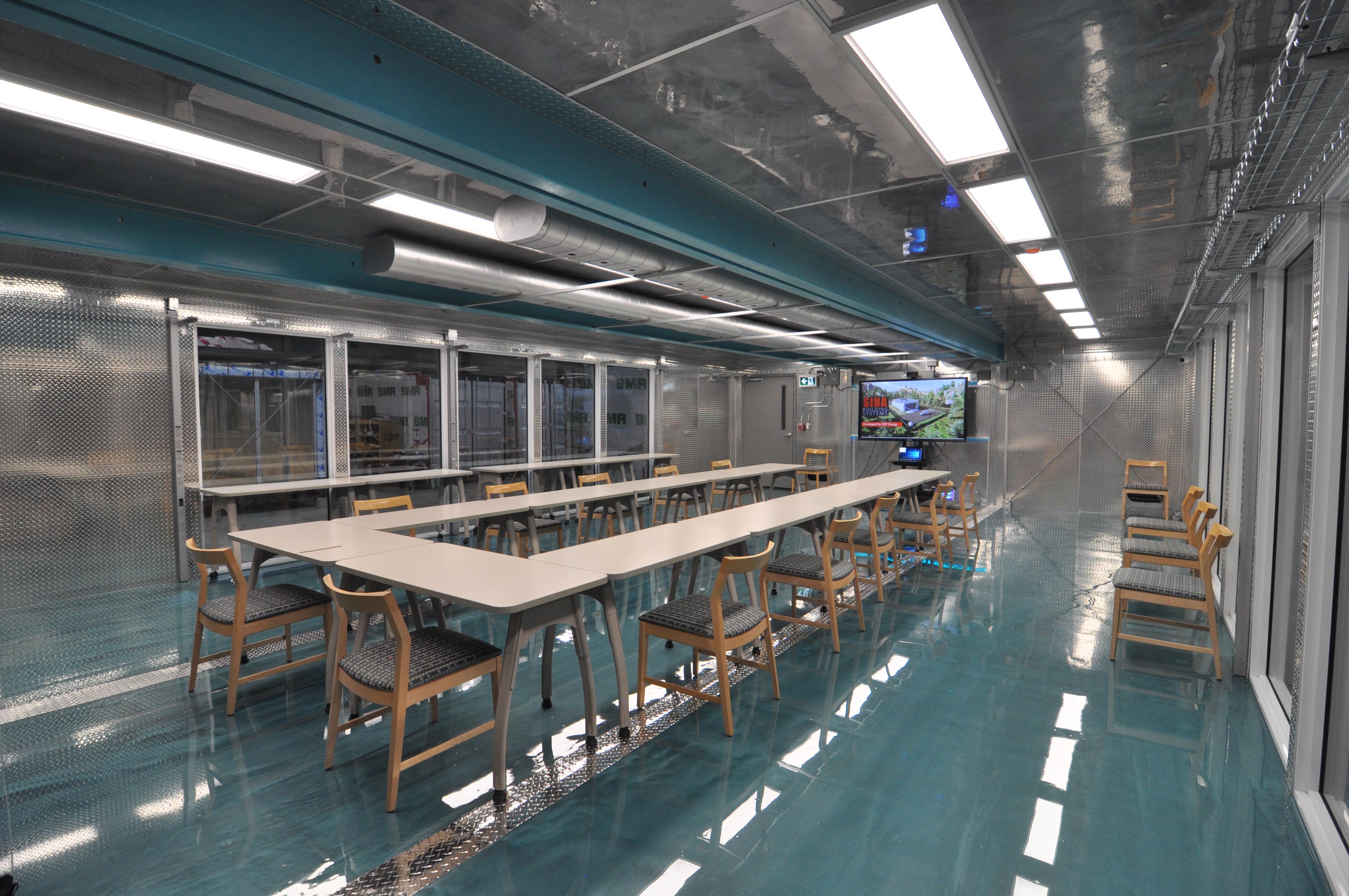 Royal Canadian Navy Micro-base – Videos & Pictures Of Actual Building Interior
https://vimeo.com/showcase/8798601
 
Password: inextt
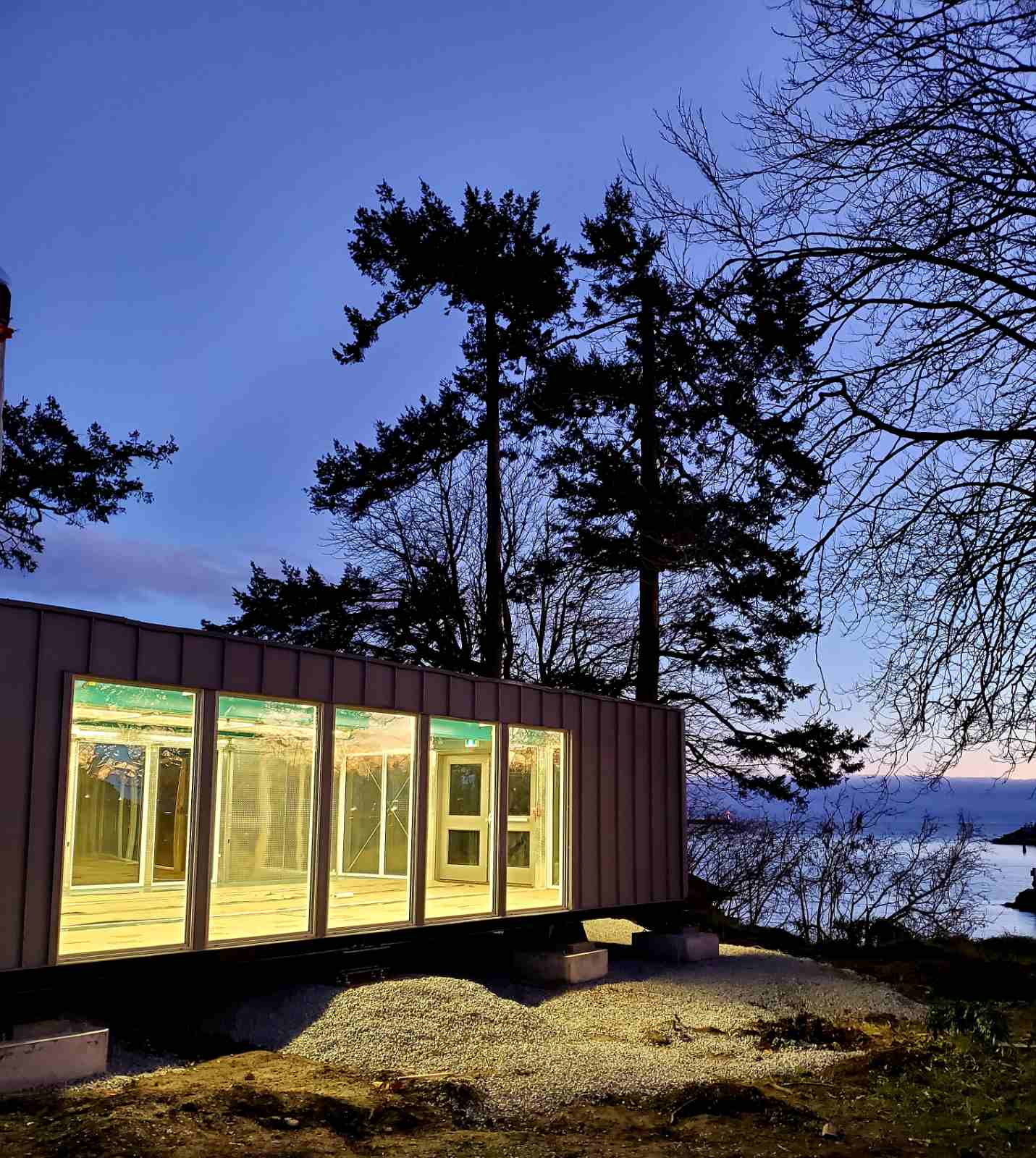 JOIN US FOR A DISCUSSION!